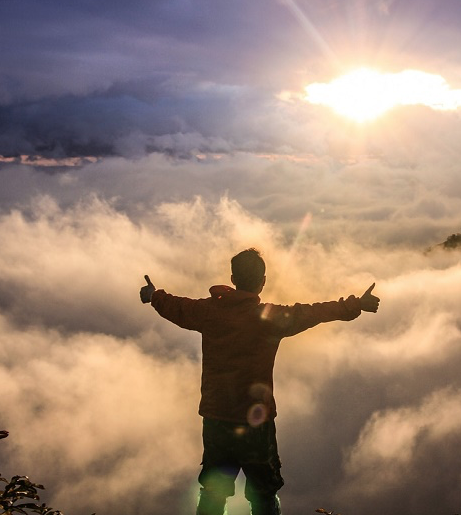 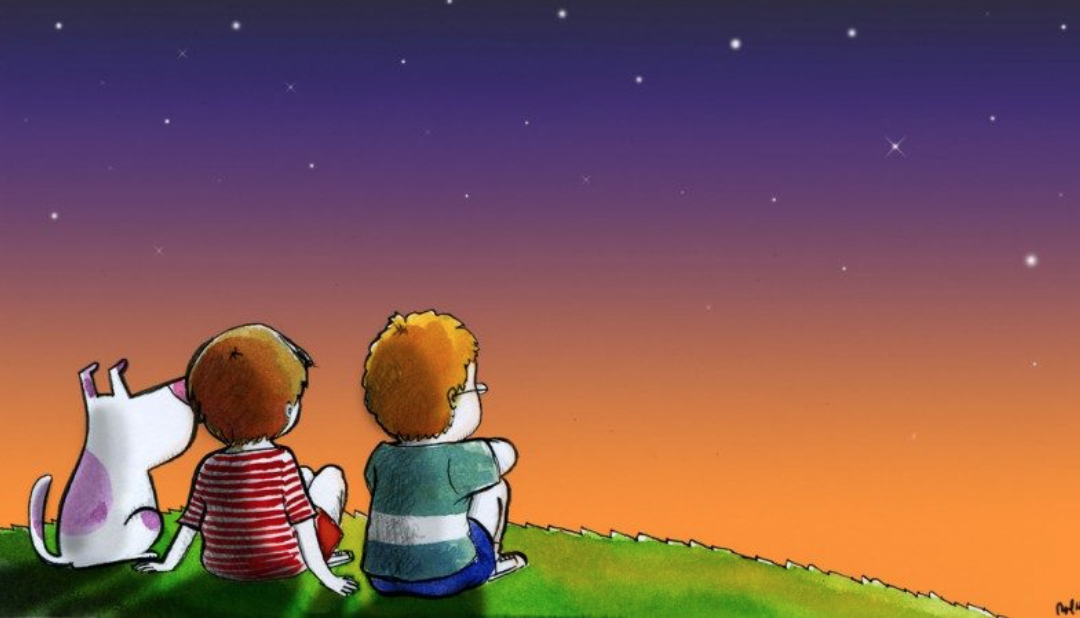 EL CULTIVO DE LA INTELIGENCIA ESPIRITUAL
LECTURA DESDE FRANCESC TORRALBA
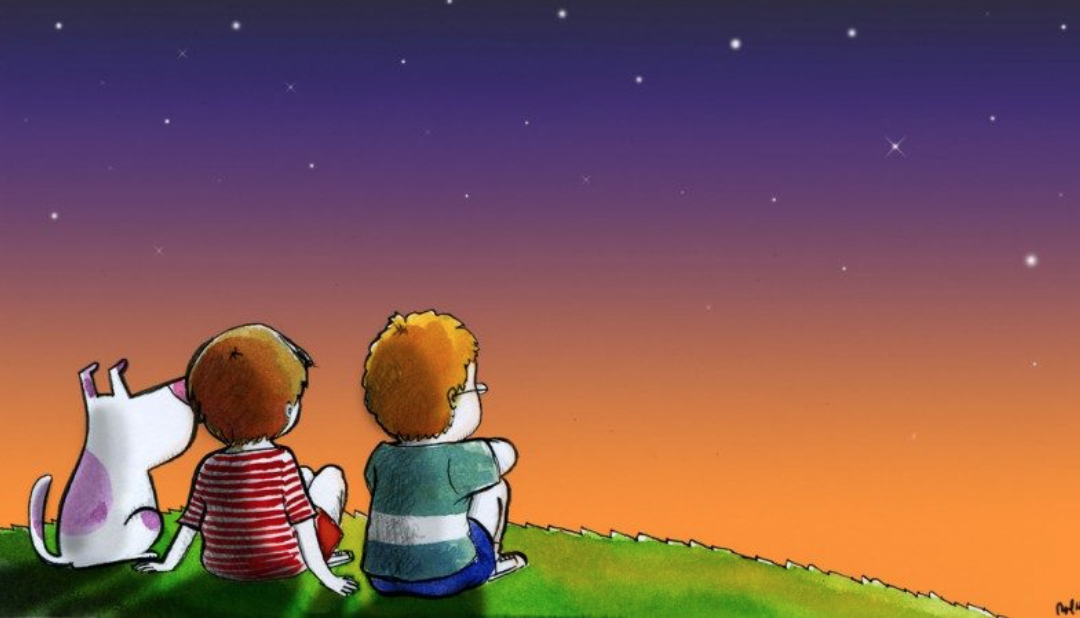 EL CULTIVO DE LA INTELIGENCIA ESPIRITUAL
1.  LA PRÁCTICA ASIDUA DE LA SOLEDAD
Para cultivar la inteligencia espiritual es especialmente relevante la práctica asidua de la soledad.
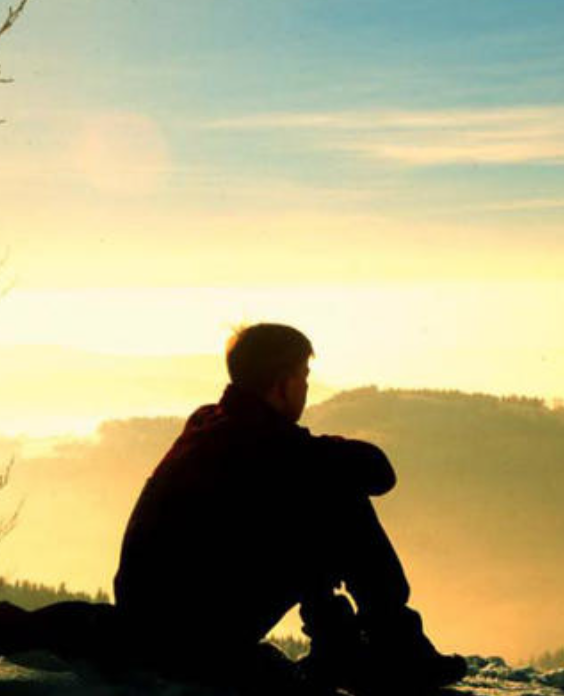 Para vivir con perfecto discernimiento y extraer lecciones  oportunas para la vida, es preciso recordar el pasado con frecuencia y recapitular lo que se ha vivido, las intenciones y aspiraciones con el resultado y la satisfacción obtenidos.

Pitágoras: “Examinar lo que hemos hecho a lo largo del día”.

No existe ingrediente secreto
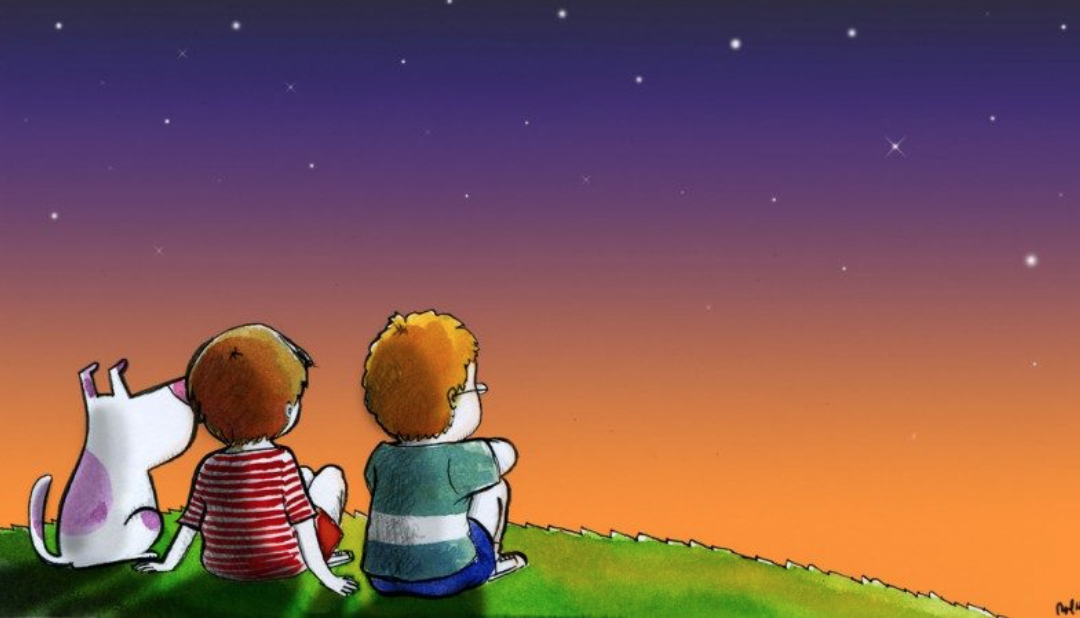 EL CULTIVO DE LA INTELIGENCIA ESPIRITUAL
1.  LA PRÁCTICA ASIDUA DE LA SOLEDAD
Una tarea fundamental que deberíamos tener muy presente en la escuela es enseñar a las generaciones más jóvenes a gozar intensamente de la soledad, porque es la fuente del desarrollo de la vida espiritual.
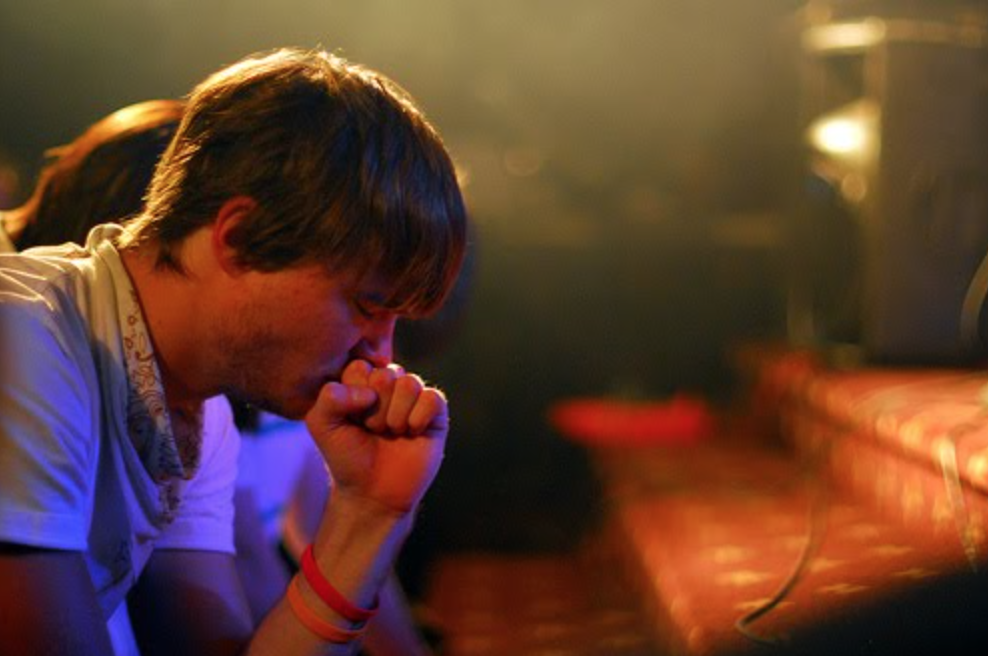 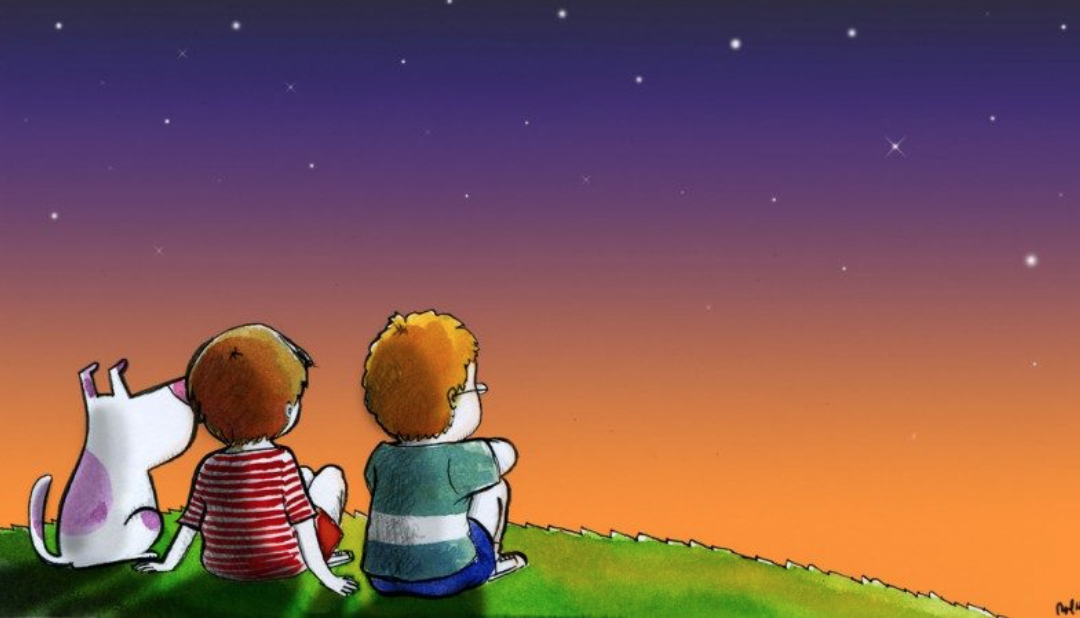 EL CULTIVO DE LA INTELIGENCIA ESPIRITUAL
1.  LA PRÁCTICA ASIDUA DE LA SOLEDAD
Cuando uno se acostumbra a estar sólo descubre los tesoros de su riqueza interior.
El niño pequeño grita con angustia tan pronto como le dejan unos instantes solo en la habitación.

El adolescente estar solo es como una penitencia, porque en la vida social haya su satisfacción.

A la persona adulta le resulta más llevadera, puede estar mucho tiempo solo y más cuanta más edad tiene.
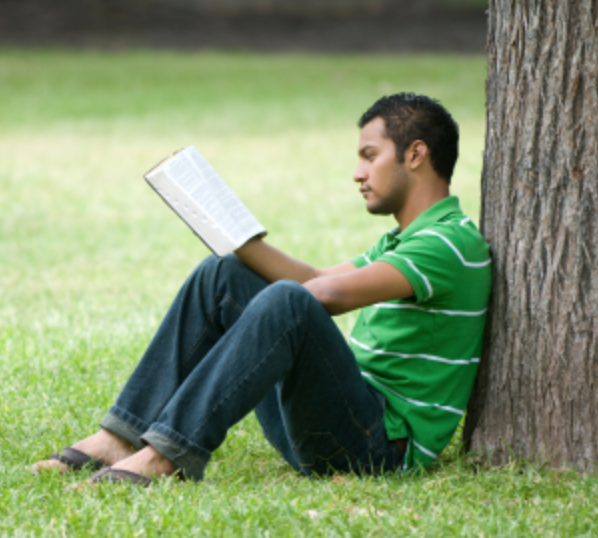 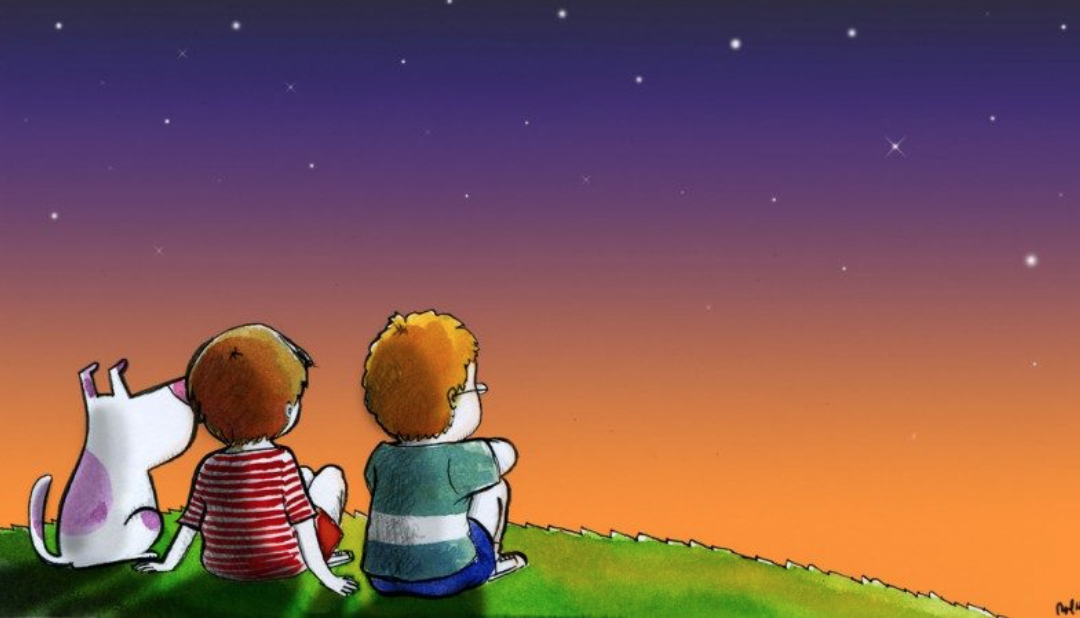 EL CULTIVO DE LA INTELIGENCIA ESPIRITUAL
1.  LA PRÁCTICA ASIDUA DE LA SOLEDAD
Quien cultiva la soledad y medita en torno a su vida y a su ser, adquiere una riqueza que ofrece a los otros a través de la relación.
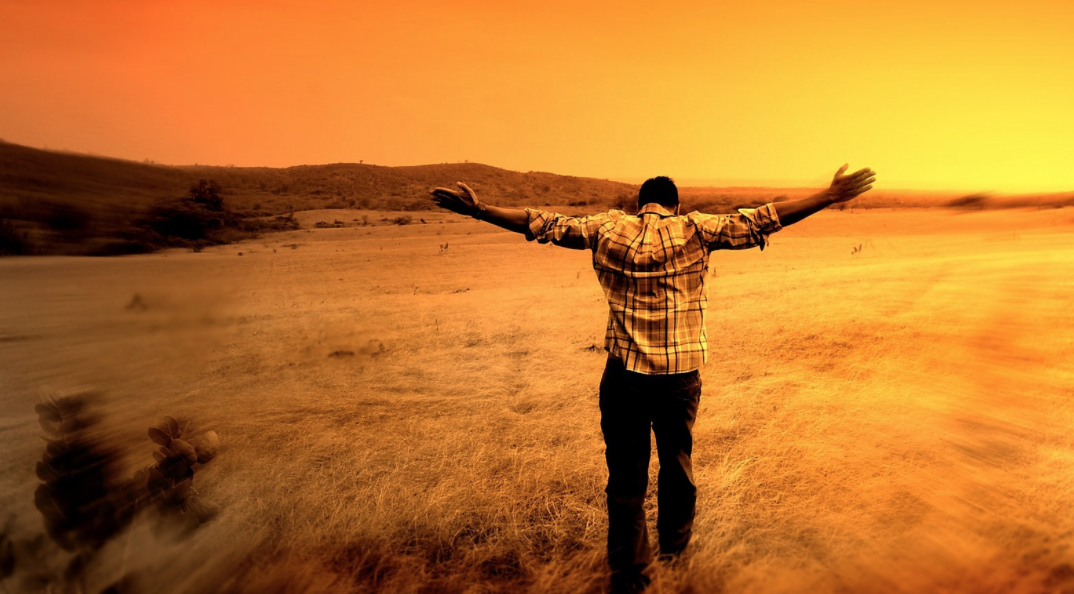 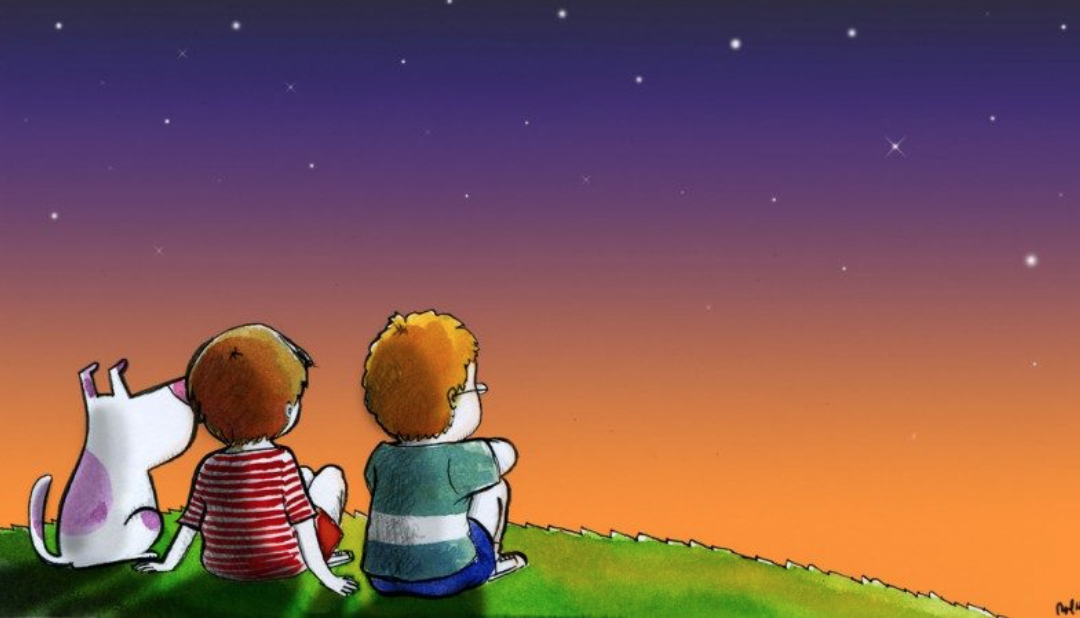 EL CULTIVO DE LA INTELIGENCIA ESPIRITUAL
2. EL GUSTO POR EL SILENCIO
El silencio es un ámbito especialmente idóneo para la irrupción de preguntas y de  experiencias que está íntimamente conectadas con la vida espiritual.
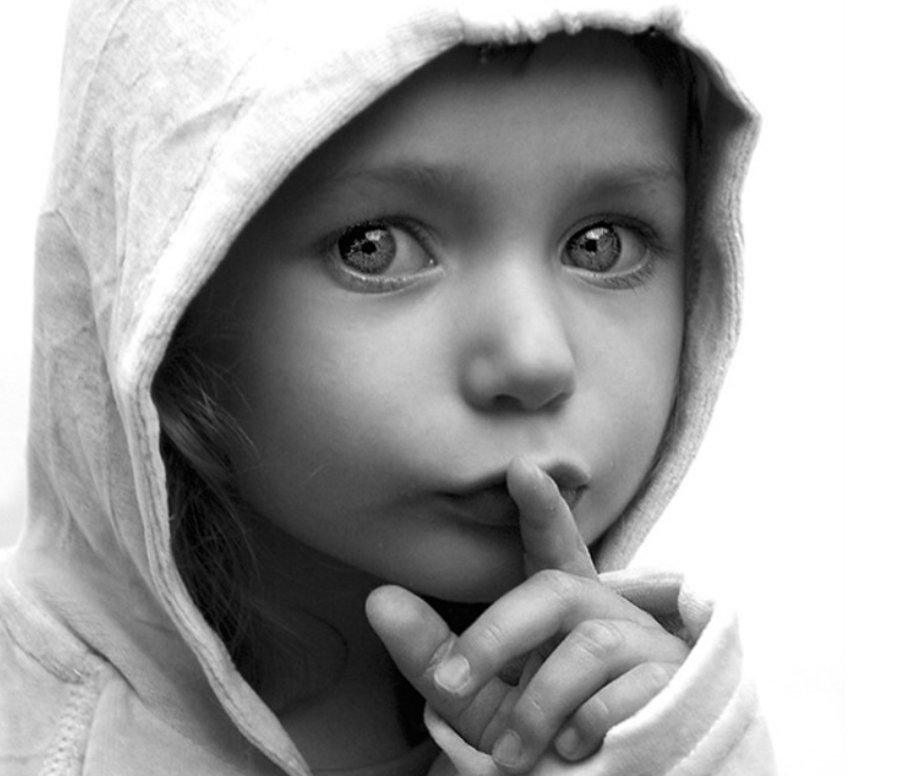 El silencio en las grandes tradiciones espirituales juega un papel decisivo para la práctica de la oración, de la meditación, del encuentro con Dios y con el mundo.

Cuando uno vive plenamente el silencio interior, descubre su verdadera identidad, en todas sus complejidades, grandezas y debilidades.

La experiencia del silencio es una experiencia de vértigo.
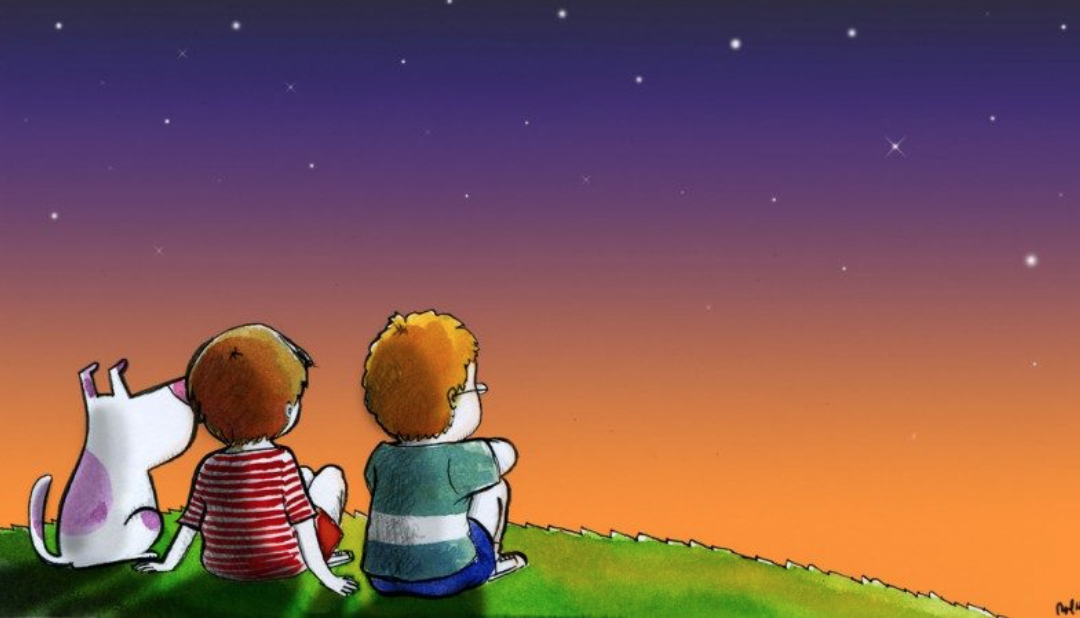 EL CULTIVO DE LA INTELIGENCIA ESPIRITUAL
2. EL GUSTO POR EL SILENCIO
La vida personal comienza con la capacidad de romper el contacto con el medio, de recobrarse, de recuperarse, con miras a reconocerse en un centro, a unificarse.
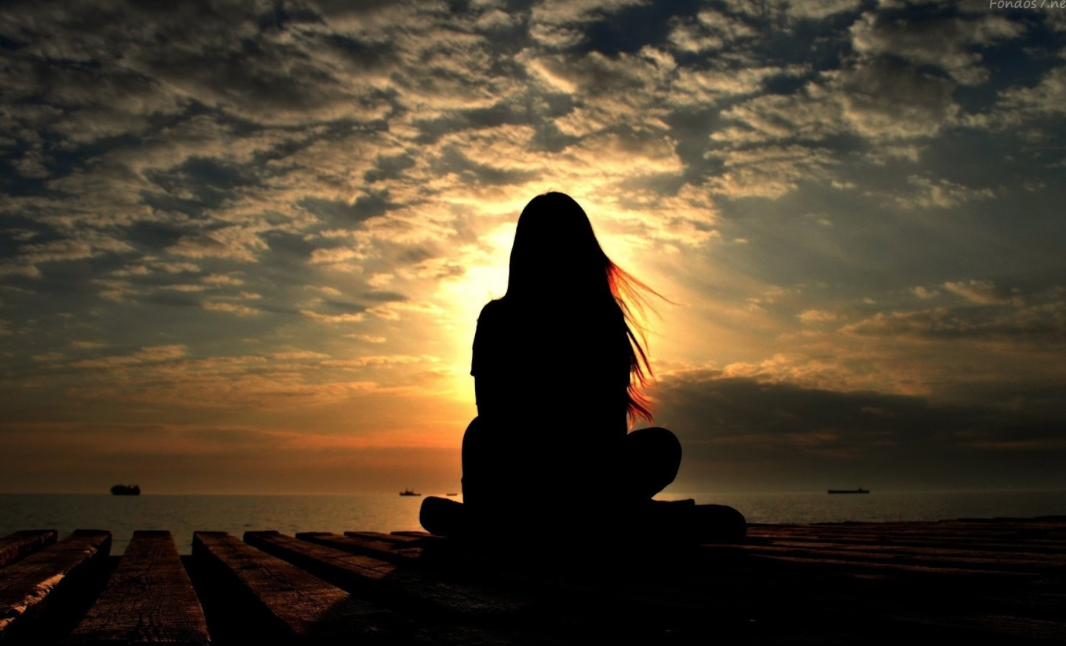 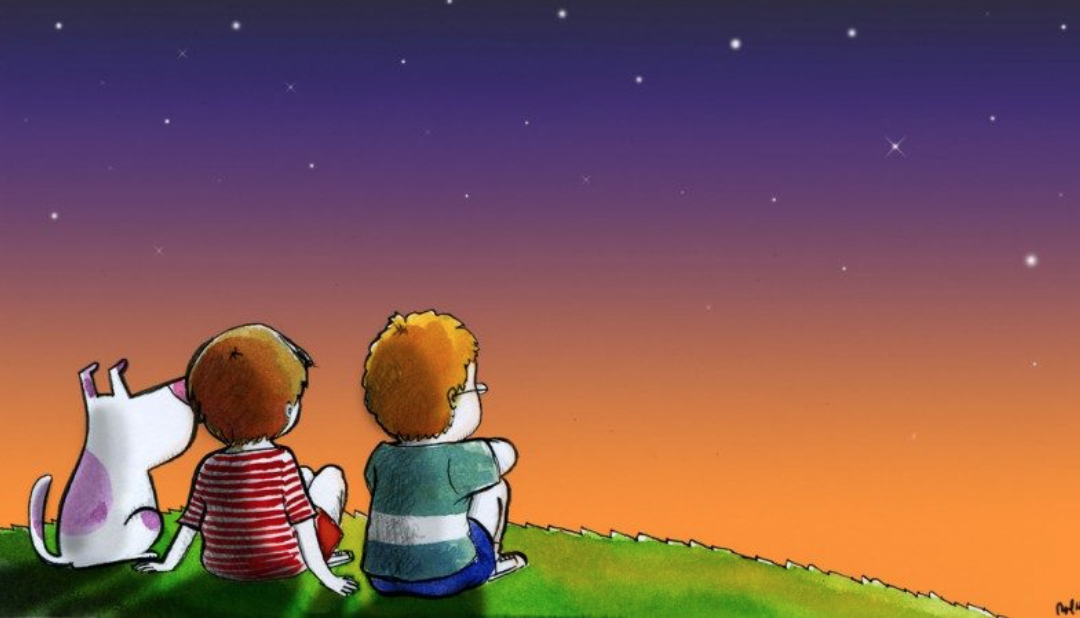 EL CULTIVO DE LA INTELIGENCIA ESPIRITUAL
3. LA CONTEMPLACIÓN
La contemplación es una actividad que tiene su punto de partida en los  sentidos externos, pero trasciende el plano de la percepción. Es una actividad que estimula la inteligencia espiritual.
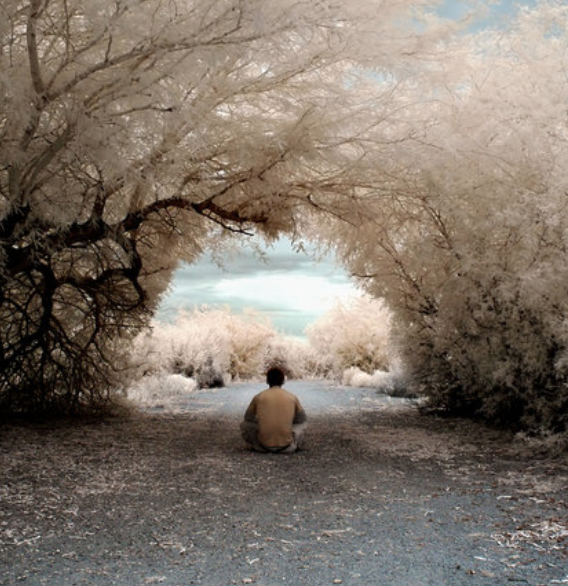 La contemplación es ser receptivo a la realidad, ensanchar los poros de la sensibilidad para captar el latido de la realidad exterior. 

Toda contemplación exige tiempo. Exige además, una actitud interior de paz y de profundo recogimiento, una predisposición a recibir, a dejarse sorprender por la realidad.
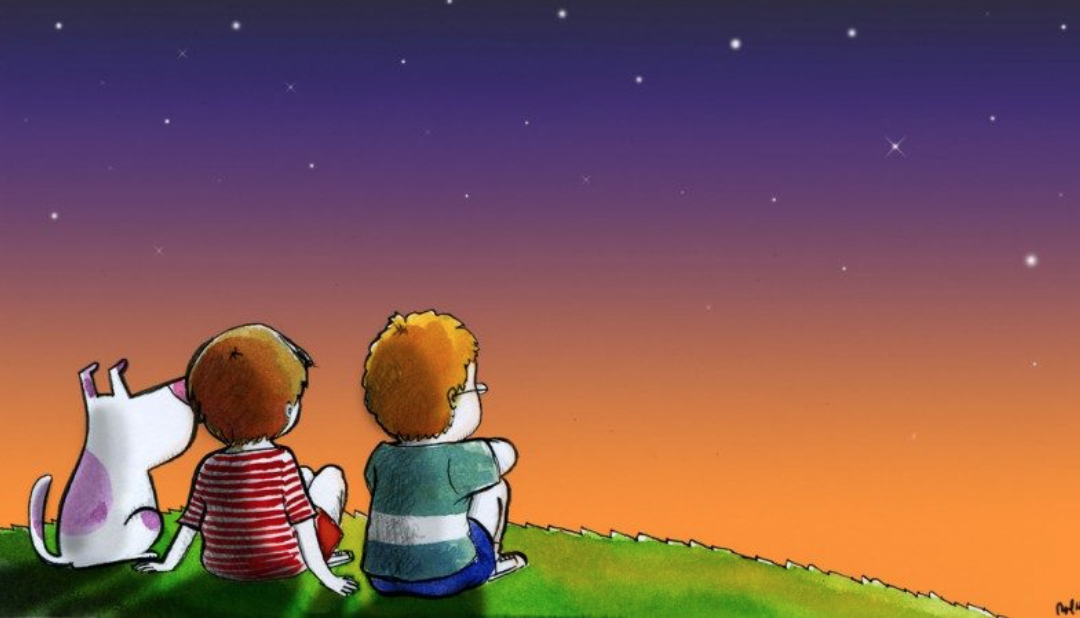 EL CULTIVO DE LA INTELIGENCIA ESPIRITUAL
3. LA CONTEMPLACIÓN
Contemplar es abrirse a la totalidad de la realidad, hacerse uno con ella, abandonarse a ella. Exige necesariamente, la superación del ego. Al contemplar la armonía de todas las cosas, la inteligencia espiritual se activa para comprender el misterio de la existencia.
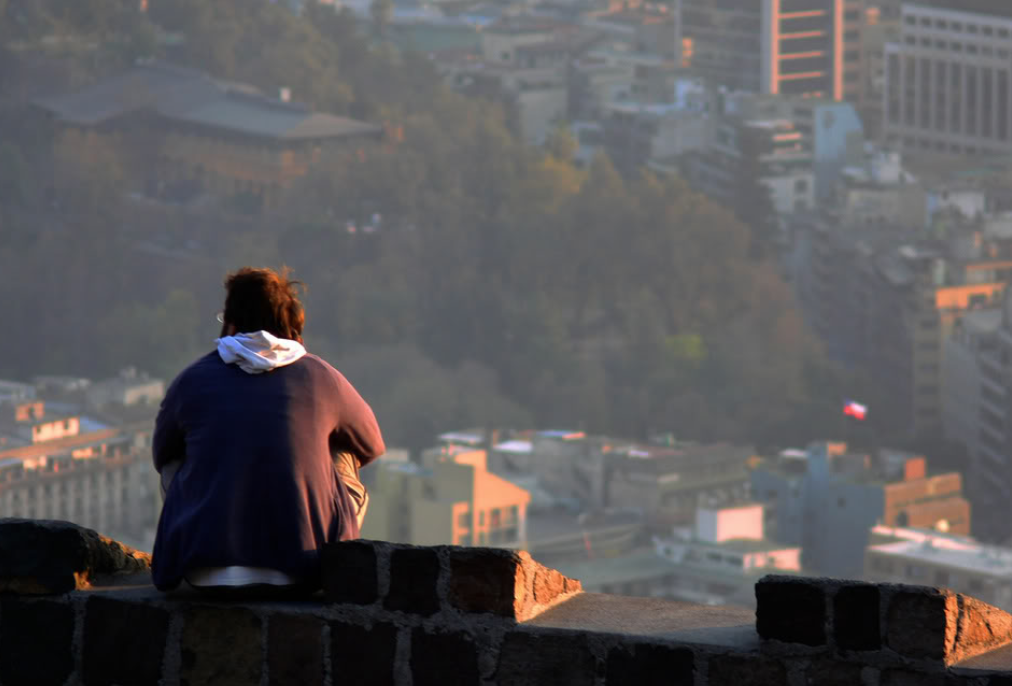 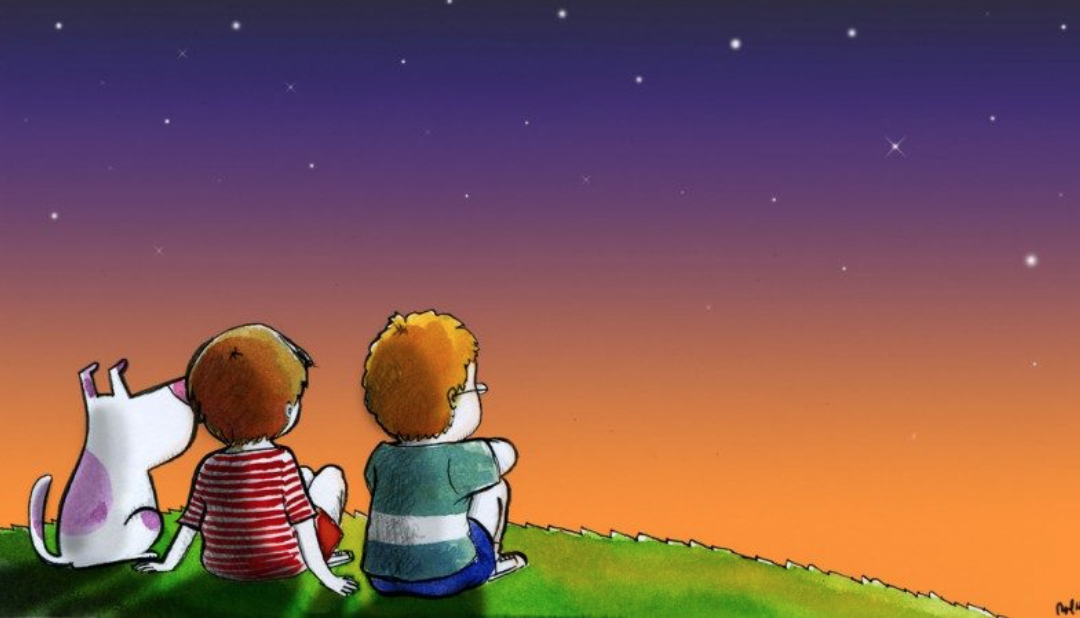 EL CULTIVO DE LA INTELIGENCIA ESPIRITUAL
4. EL EJERCICIO DEL FILOSOFAR
Filosofar consiste en ejercitarse en el arte de vivir, es decir, en vivir consciente y libremente.
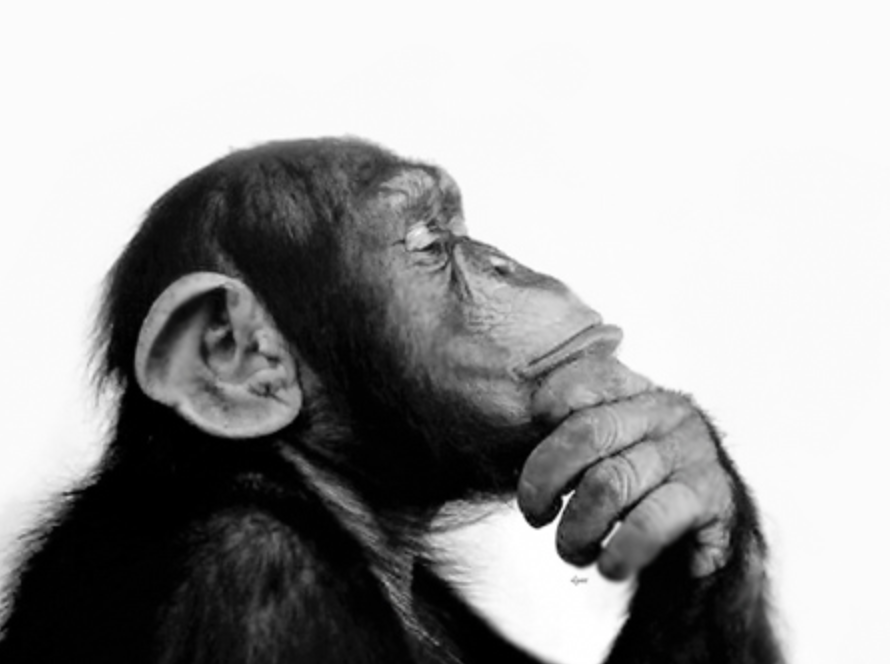 Cuando uno filosofa, se introduce en una senda de interrogaciones, en un mar de complejidades, consecuencias directa del asombro que experimenta frente a la realidad. 

Filosofar es abrirse paso hacia una comprensión más profunda de las cosas. 

El precio de la verdad
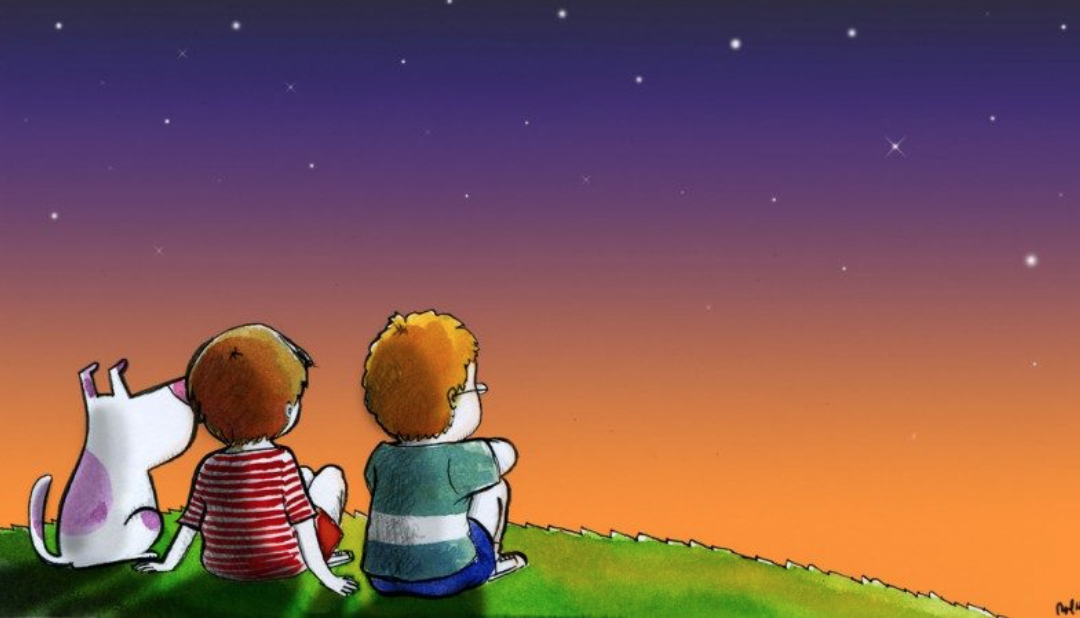 EL CULTIVO DE LA INTELIGENCIA ESPIRITUAL
4. EL EJERCICIO DEL FILOSOFAR
Al filosofar, la inteligencia espiritual se estimula poderosamente, porque uno trata de comprender el sentido de la realidad. La condición indispensable para filosofar es la   interrogación, la capacidad de preguntar, censurar o motilar ninguna cuestión por difícil o extraña que sea.
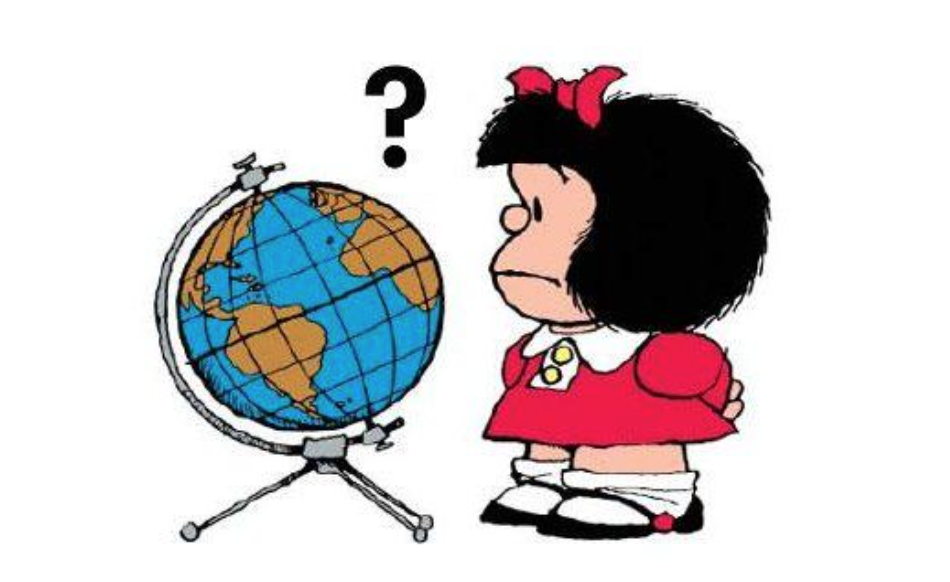 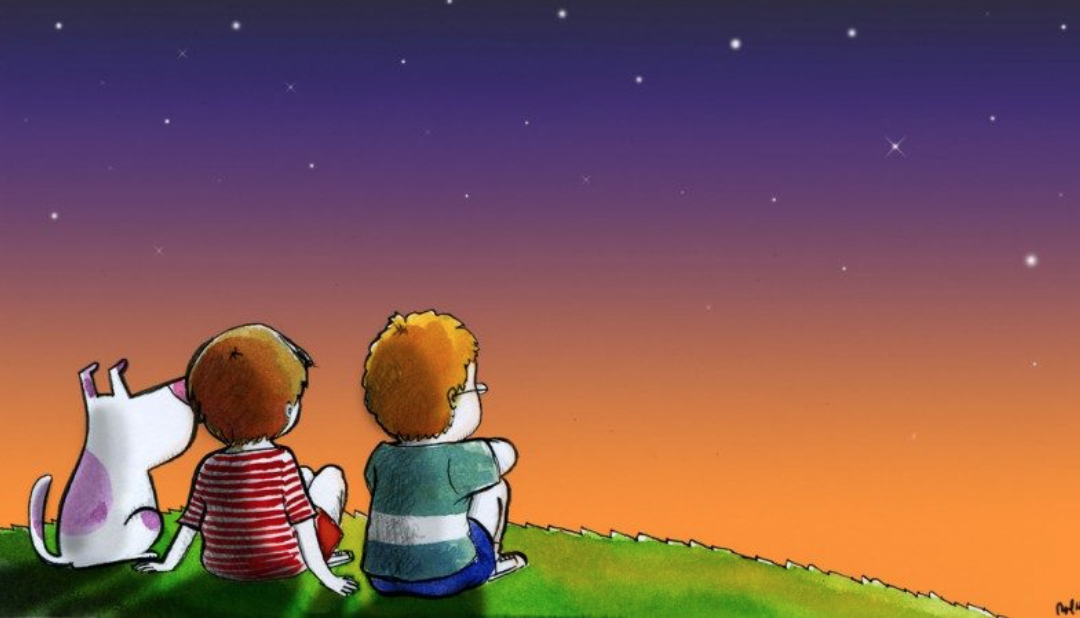 EL CULTIVO DE LA INTELIGENCIA ESPIRITUAL
5. LO ESPIRITUAL EN EL ARTE
Lo espiritual está oculto en la obra, en la escultura, en la arquitectura, pero es lo que hace posible la obra, lo que la genera.
La vida espiritual es la causa eficiente de la obra de arte, pero también es su consecuencia, pues cuando uno contempla atentamente una obra, ello no sólo estimula la atención de los sentidos, sino que despierta su vida espiritual, excita el gusto estético, la experiencia de la belleza. 

Uno de los modos de colmar de significado la vida es a través de la creación.
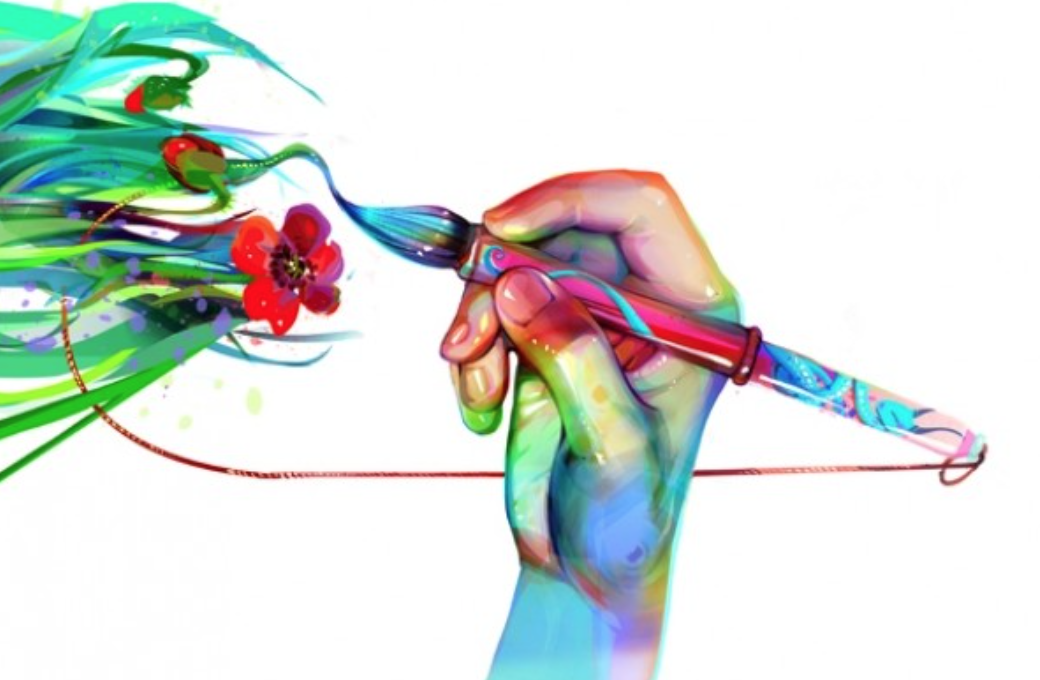 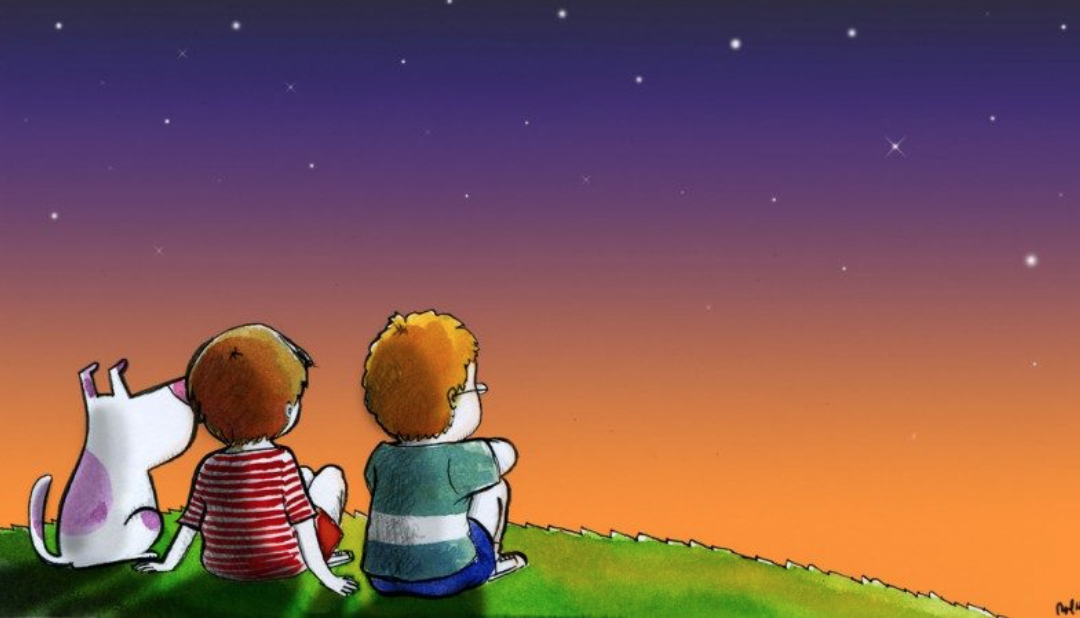 EL CULTIVO DE LA INTELIGENCIA ESPIRITUAL
5. LO ESPIRITUAL EN EL ARTE
La contemplación artística despierta en el espectador la sensibilidad estética y estimula su inteligencia espiritual. El arte es el lenguaje que habla el alma de las cosas.
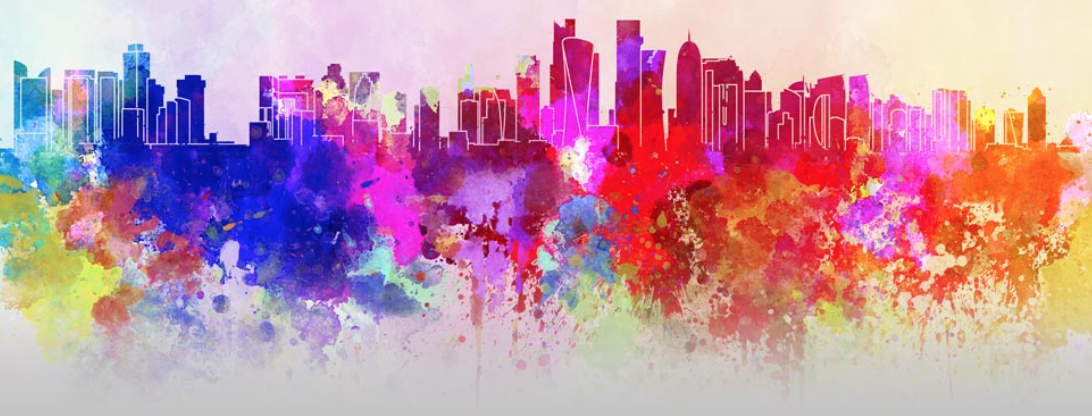 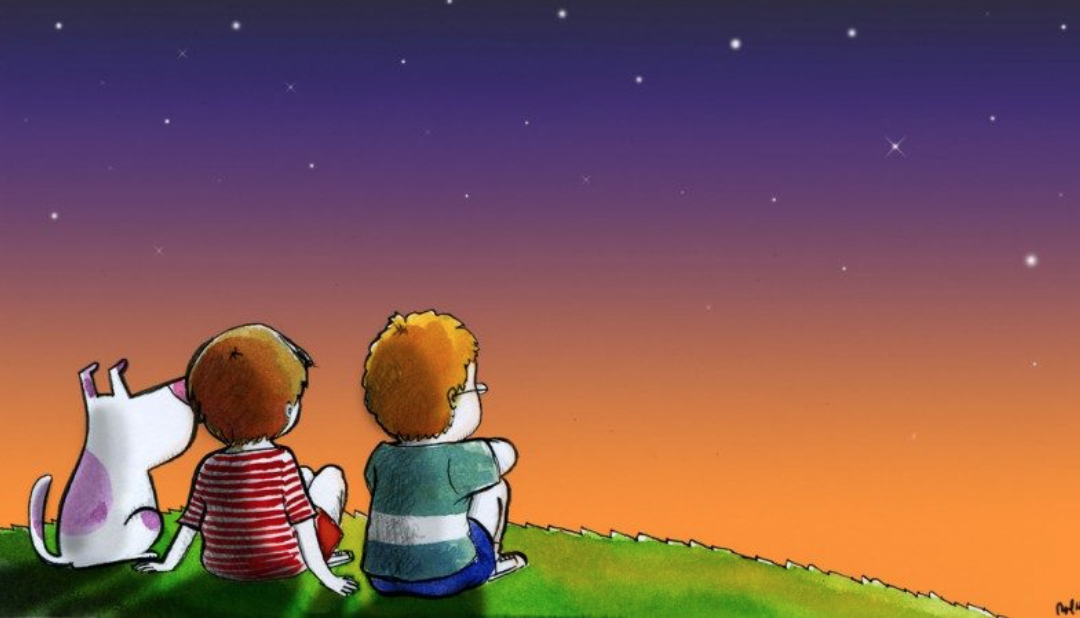 EL CULTIVO DE LA INTELIGENCIA ESPIRITUAL
6. EL DIÁLOGO SOCRÁTICO
El diálogo es un ejercicio espiritual, un tipo de interacción que lleva a preguntarse por el sentido de la vida.
Dialogar es abrirse al otro,  es escuchar al otro, atender a lo que dice. Escuchar es ser receptivo, buscar su verdad, tenerla en cuenta.

Solo quien tiene el valor de tener un verdadero encuentro con los otros, está en disposición de encontrarse auténticamente consigo mismo.
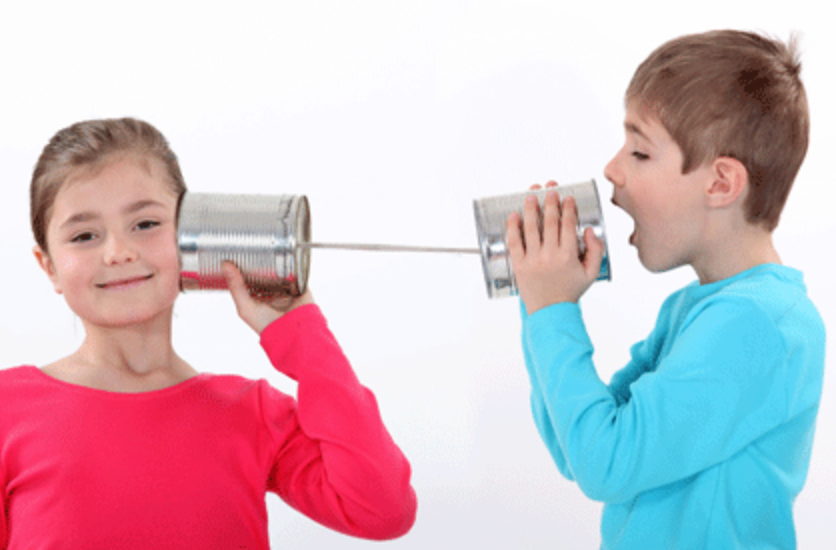 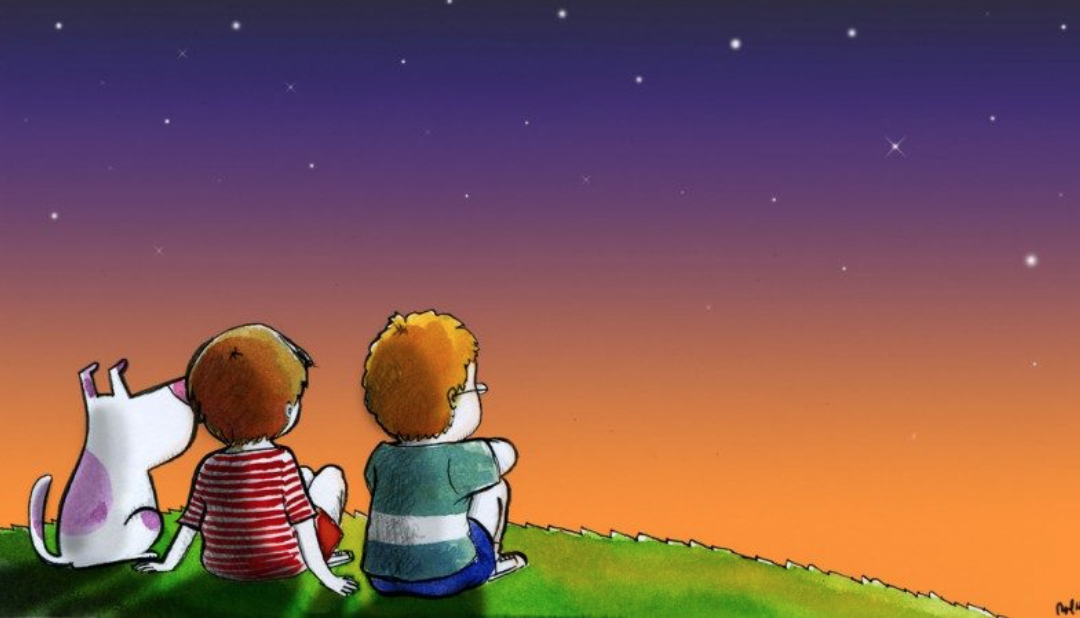 EL CULTIVO DE LA INTELIGENCIA ESPIRITUAL
6. EL DIÁLOGO SOCRÁTICO
Salir de las propias bardas, asomarse a los otros, entrar en ellos, multiplicando así los puntos de vista, es enriquecerse humanamente, dilatar el horizonte, crecer personalmente.
Las etiquetas son para las latas
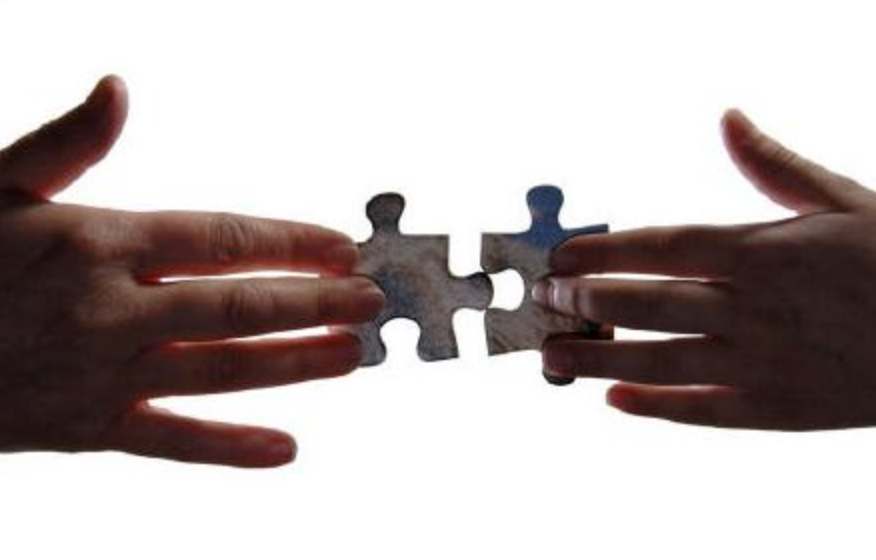 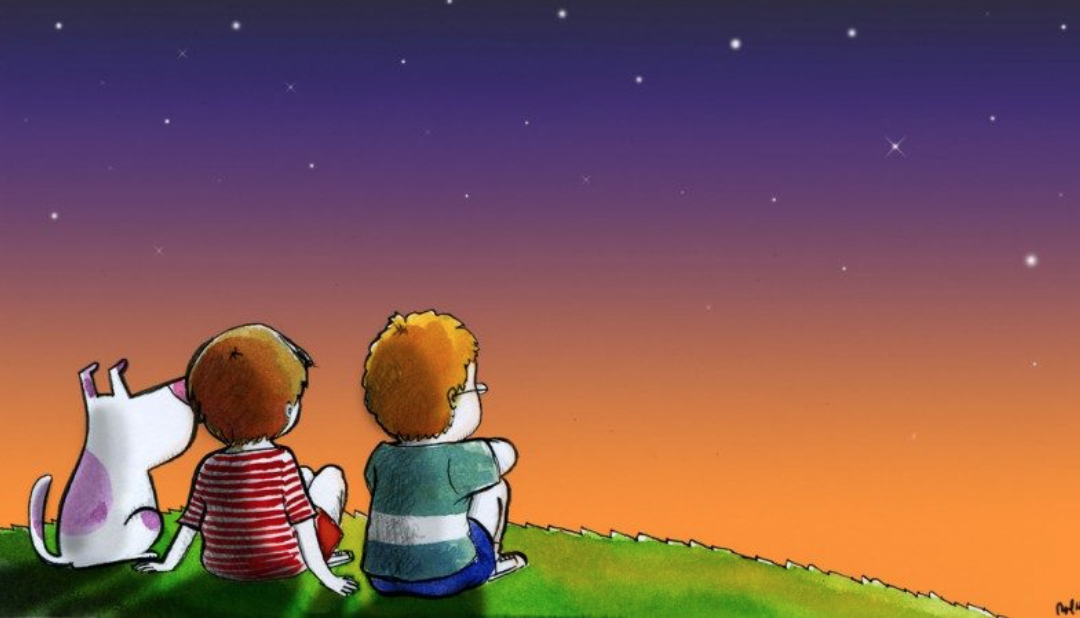 EL CULTIVO DE LA INTELIGENCIA ESPIRITUAL
7. EL EJERCICIO FÍSICO
El ejercicio físico es una actividad que altera profundamente toda la persona, que estimula sus distintas capacidades y dimensiones y fortalece y dinamiza sus múltiples inteligencia.
La práctica del ejercicio físico permite aprender a canalizar las emociones negativas. También a expresar y a comunicar adecuadamente las emociones positivas. Desarrolla los hábitos comunicativos y a cultivas las relaciones humanas.

Es una fuente de experiencia ética y activa valores nobles.
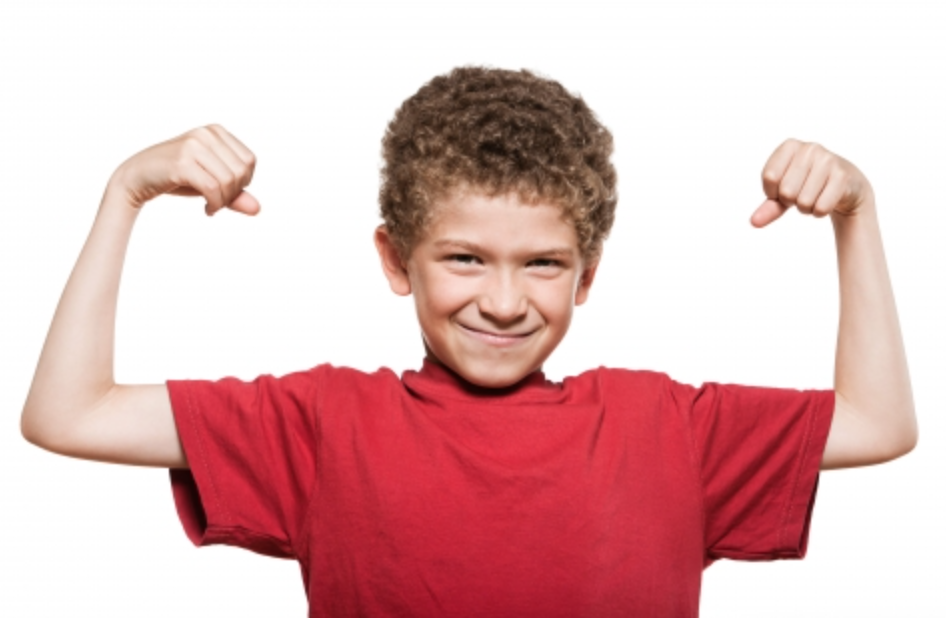 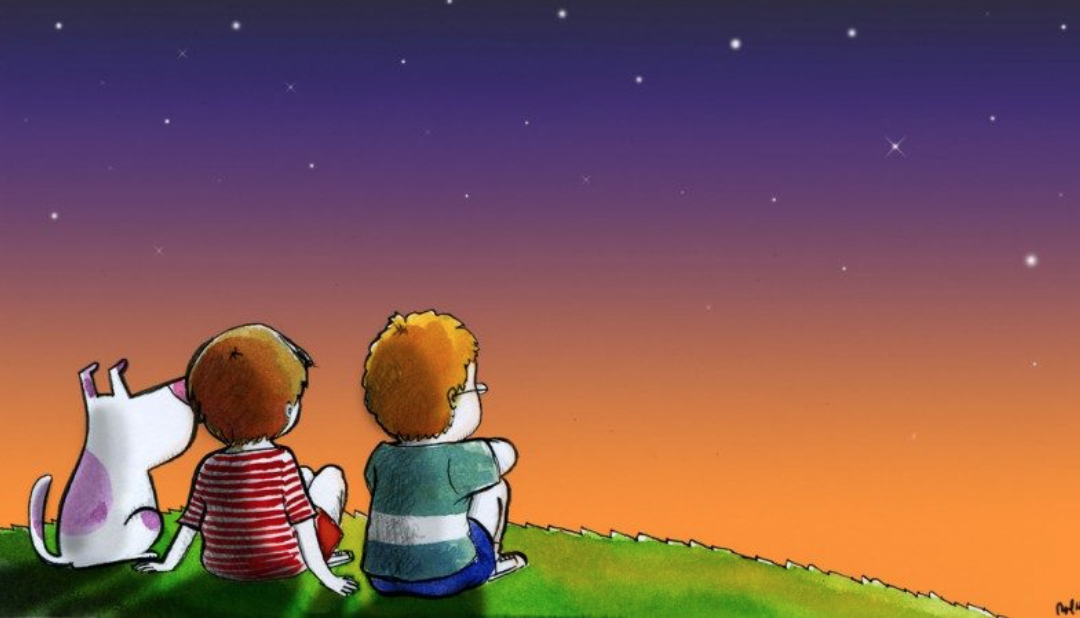 EL CULTIVO DE LA INTELIGENCIA ESPIRITUAL
7. EL EJERCICIO FÍSICO
El deporte bien dirigido, desarrolla el carácter, hace valiente a la persona, generosa en la victoria y condescendiente en la derrota, afina los sentidos, da penetración intelectual y fortalece la  resistencia de la voluntad.
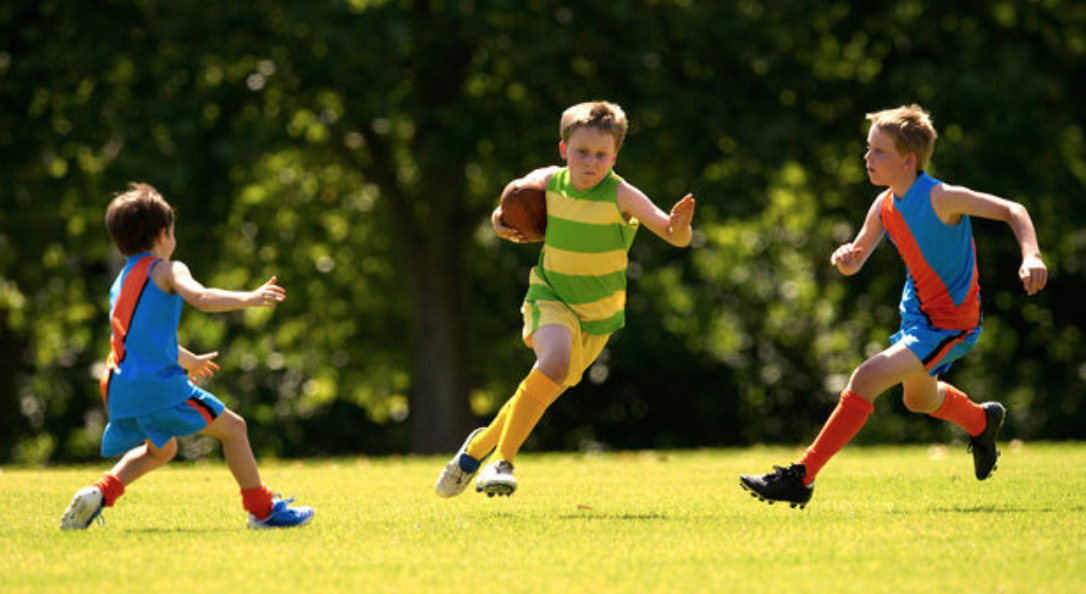 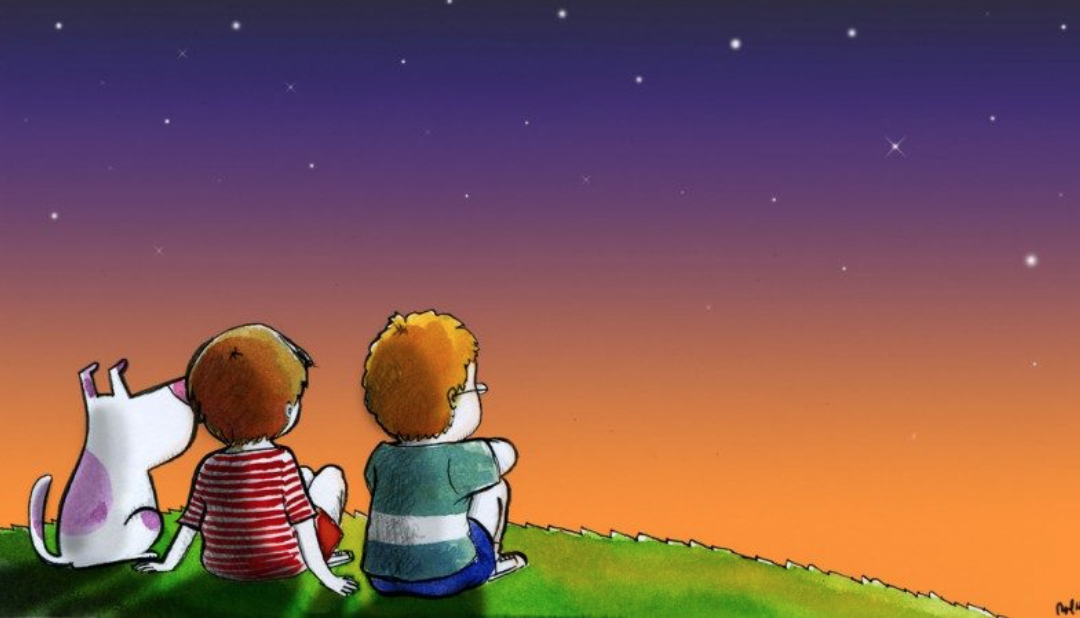 EL CULTIVO DE LA INTELIGENCIA ESPIRITUAL
7. EL EJERCICIO FÍSICO
La valoración de la fuerza corporales un acto espiritual, pero descansa en una experiencia de uno mismo que es distinta de la ejecución de actos espirituales.
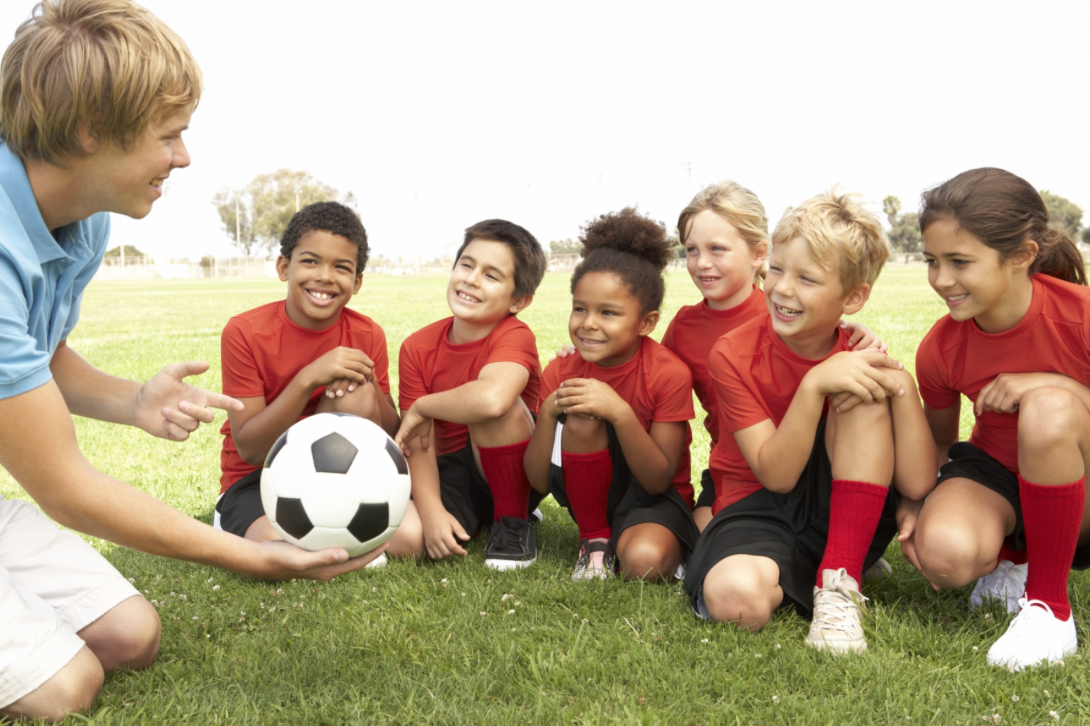 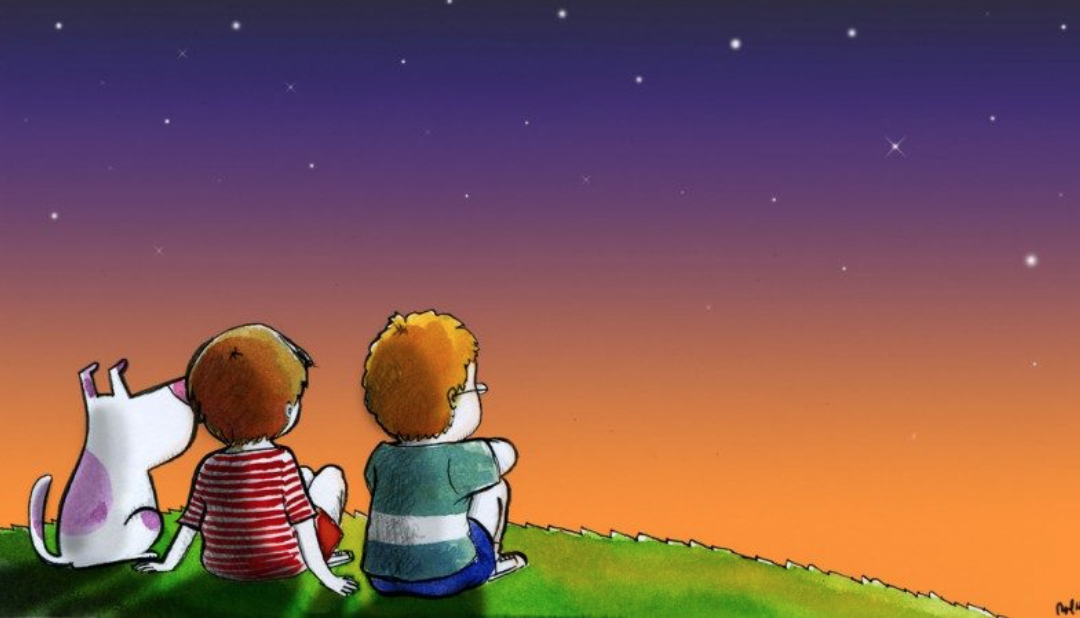 EL CULTIVO DE LA INTELIGENCIA ESPIRITUAL
8. EL DULCE NO HACER NADA
En medio de la aceleración tecnológica, el portentoso  acortamiento del tiempo y el mundo de consumo, el dulce no hacer nada, estimula y desarrolla la inteligencia espiritual.
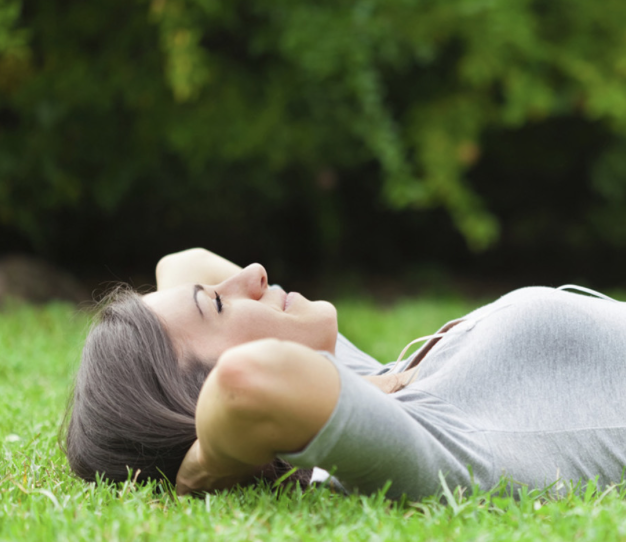 Cuando uno se detiene  experimenta la extraña necesidad de pensarse a sí mismo, de verse en perspectiva, de indagar el sentido que tiene su vida.

Es la ocasión para buscar el sentido a las cosas y experimentar el misterio de la realidad. 

La tecnología no podrá reemplazar el amor
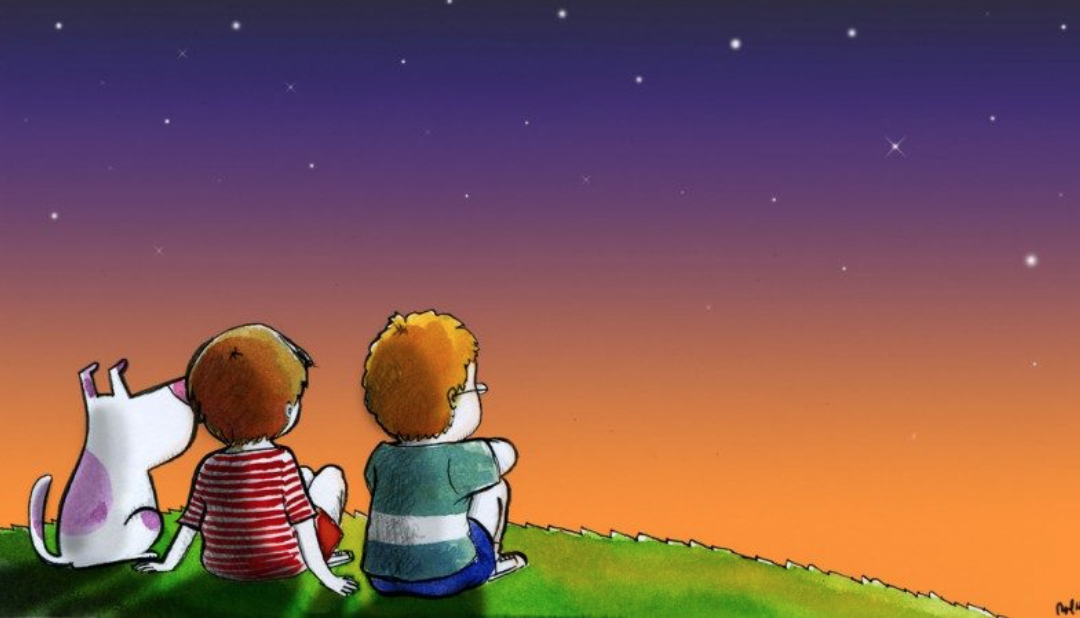 EL CULTIVO DE LA INTELIGENCIA ESPIRITUAL
9. LA EXPERIENCIA DE LA FRAGILIDAD
El conocimiento de la muerte, la consideración del sufrimiento y de la miseria de la vida son experiencias que dan el impulso más intenso a la inteligencia espiritual.
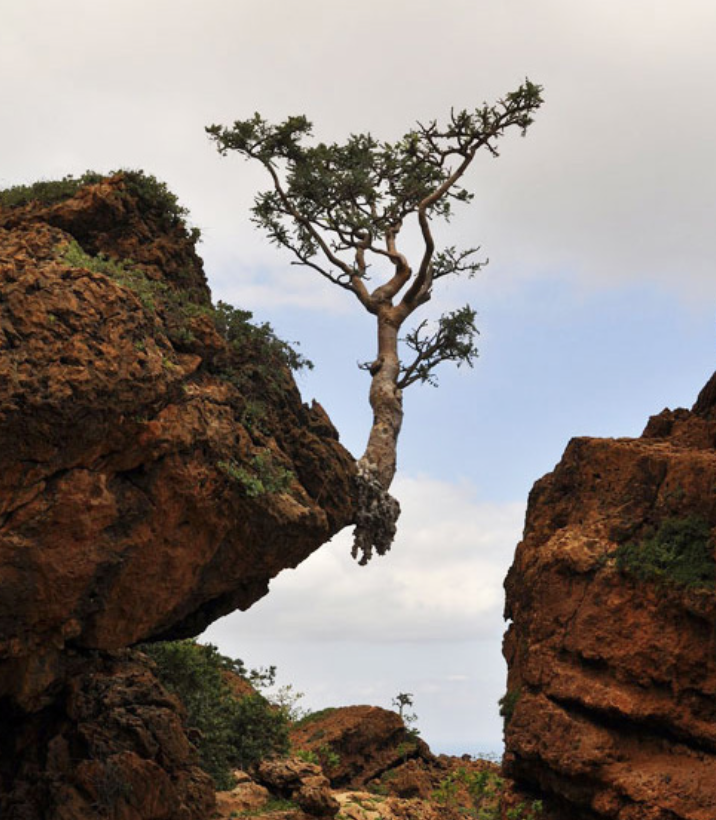 Las situaciones límite son aquellas de las que no podemos escapar y que tampoco podemos alterar.

La vulnerabilidad de la persona está abierta, trata de comprenderse, de justificarse, de explicarse a sí misma y de hallar una razón de ser y una práctica de salvación.

Ser maduro consiste en ser consciente de la propia fragilidad, en tener lucidez respecto a lo que uno es.
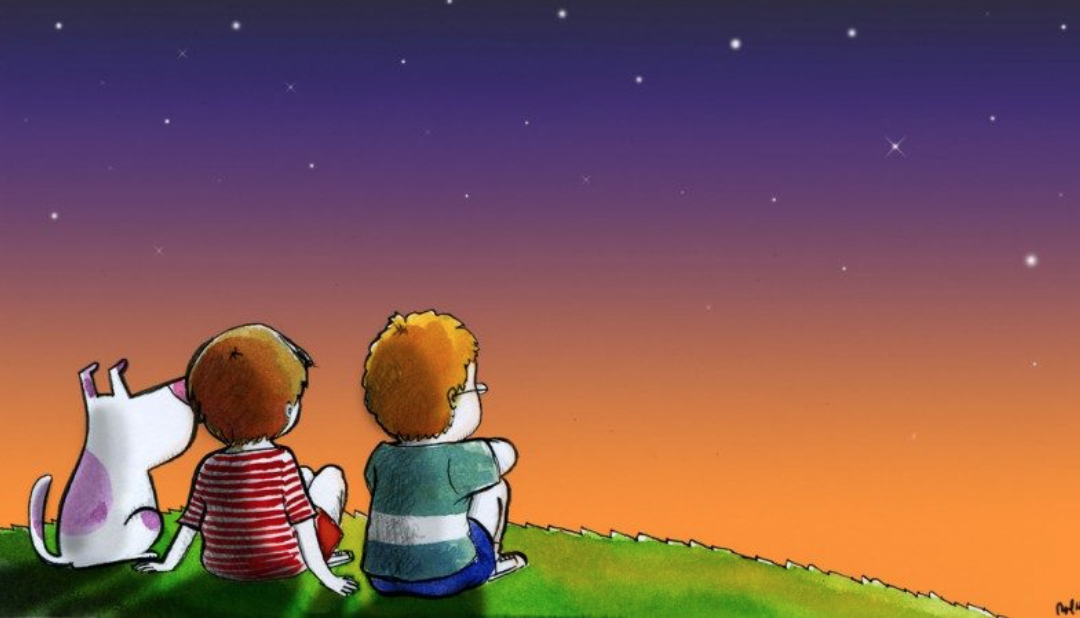 EL CULTIVO DE LA INTELIGENCIA ESPIRITUAL
9. LA EXPERIENCIA DE LA FRAGILIDAD
Vivimos experiencias que nos sitúan, de pleno, en la consciencia de la vulnerabilidad. La toma de consciencia de la misma se produce a partir  de una cadena de experiencias que van dando cuenta de lo que somos.
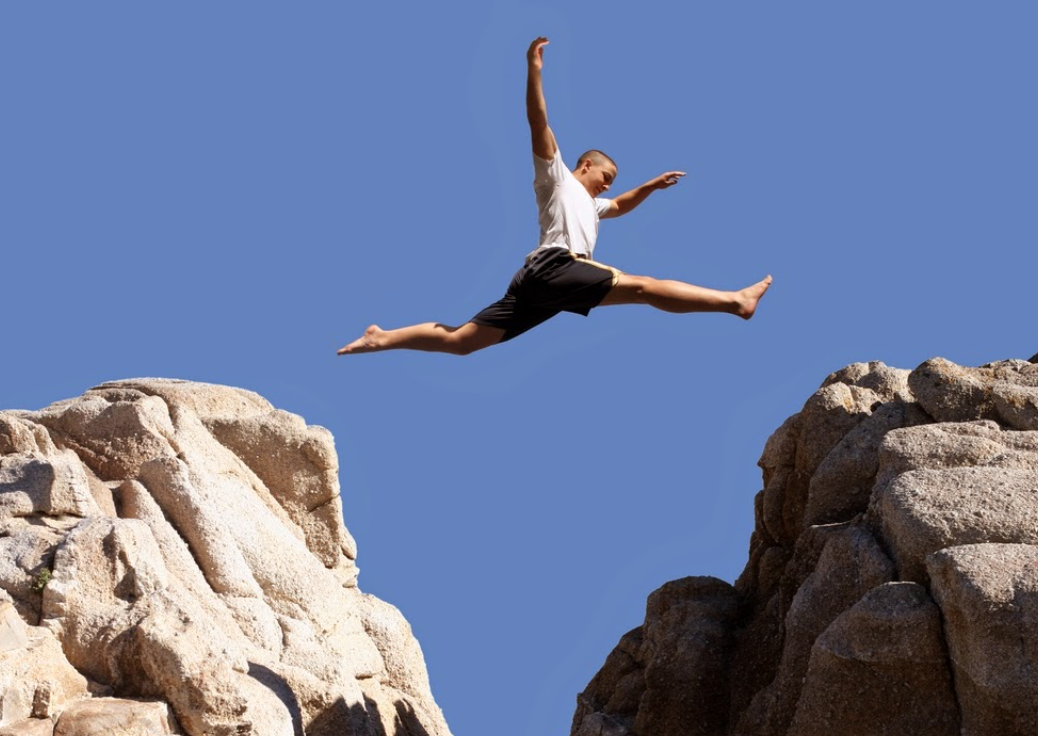 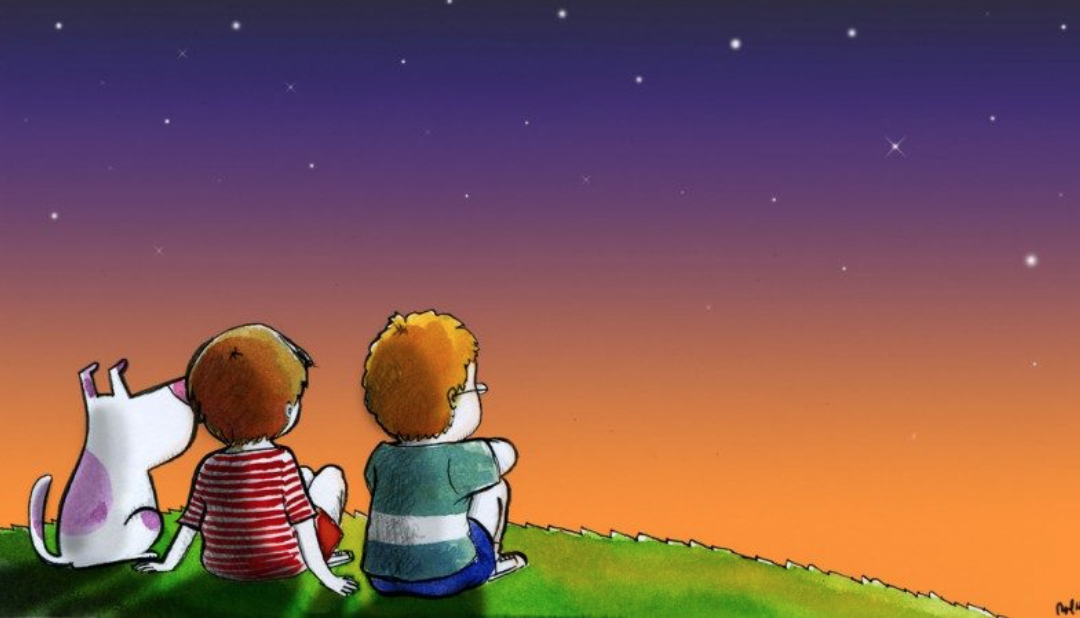 EL CULTIVO DE LA INTELIGENCIA ESPIRITUAL
10. EL DELEITE MUSICAL
La atenta escucha de la música afecta a los niveles más profundos del ser. Despierta el fondo emocional, estimula la inteligencia intrapersonal y la interrogación por uno mismo; cataliza la vida espiritual.
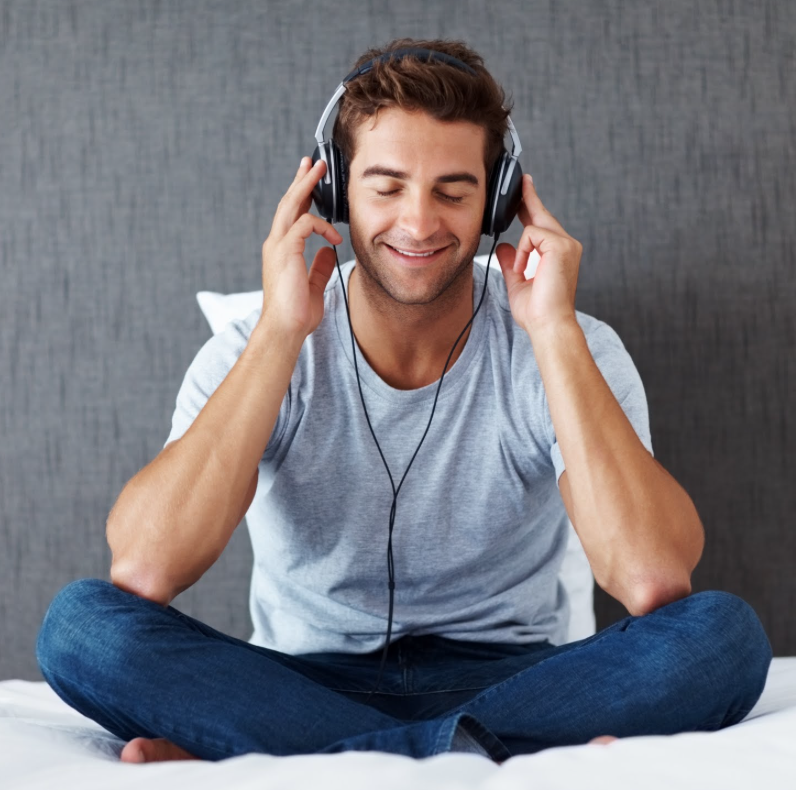 La música despierta el sentido del misterio y de pertenencia al Todo. 

El poder específico de la música consiste en expresar emociones, situaciones de alegría, de dolos. Ésta cataliza el movimiento de trascendencia, pero también el sentido de comunión con el Todo.
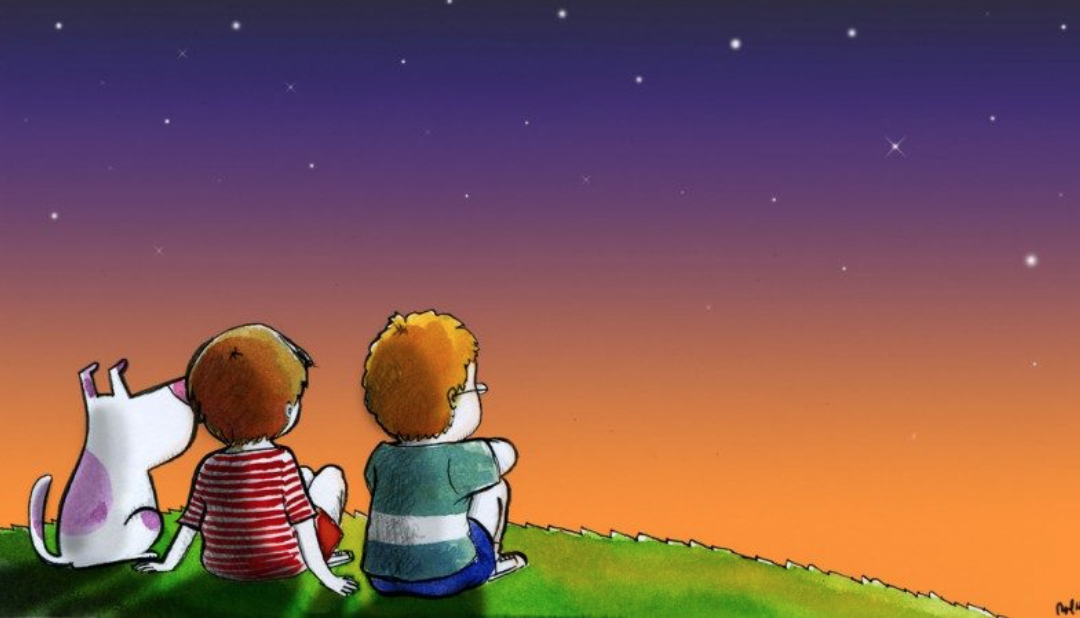 EL CULTIVO DE LA INTELIGENCIA ESPIRITUAL
10. EL DELEITE MUSICAL
La música tiene el poder de transportar, de alejar al ser humano de su realidad cotidiana, de su mundo circundante, para llevarle a un territorio enigmático, desconocido, sin límites, ni fronteras. Ahí se pierde así mismo, se trasciende, toma distancia  de todo lo que hay, experimenta la superación de la dualidad y siente que pertenece al Todo.
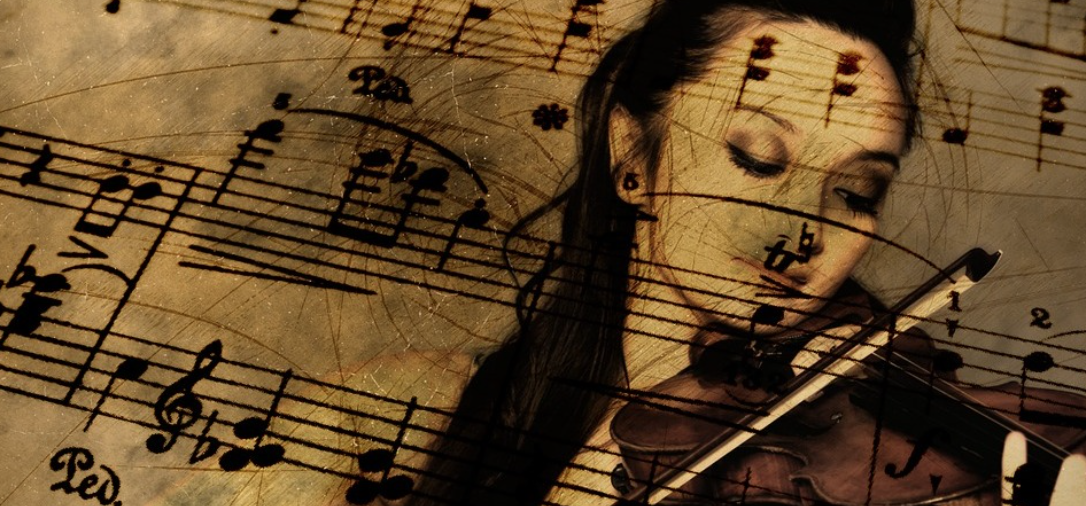 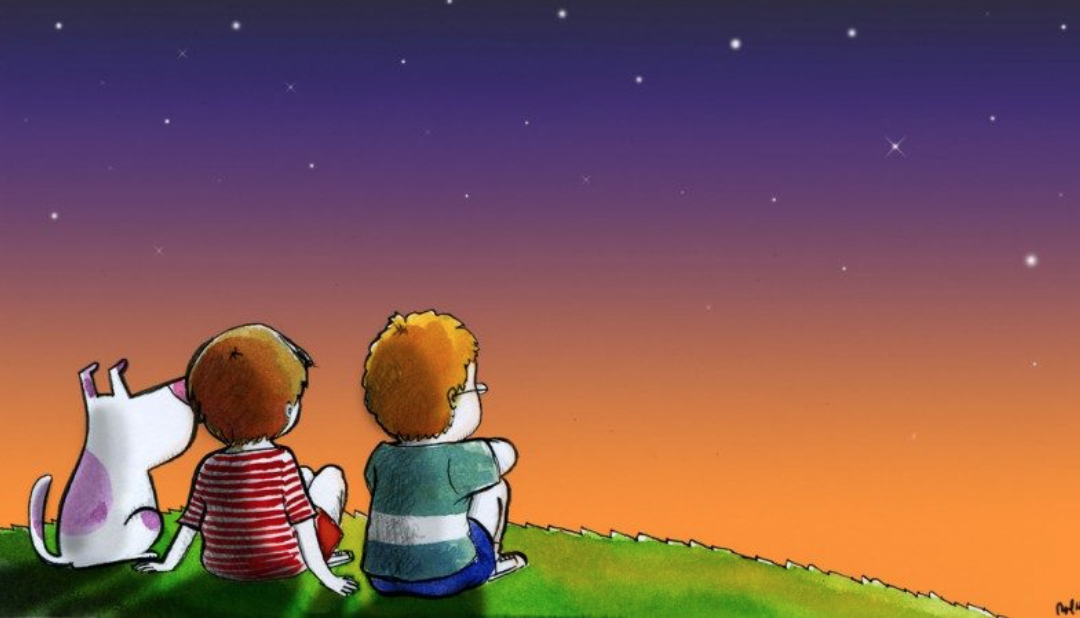 EL CULTIVO DE LA INTELIGENCIA ESPIRITUAL
11. LA PRÁCTICA DE LA MEDITACIÓN
La meditación evoca un proceso mental de reflexión que permite, por la observación y el análisis, conocer la esencia de las cosas concretas o de especulaciones abstractas.
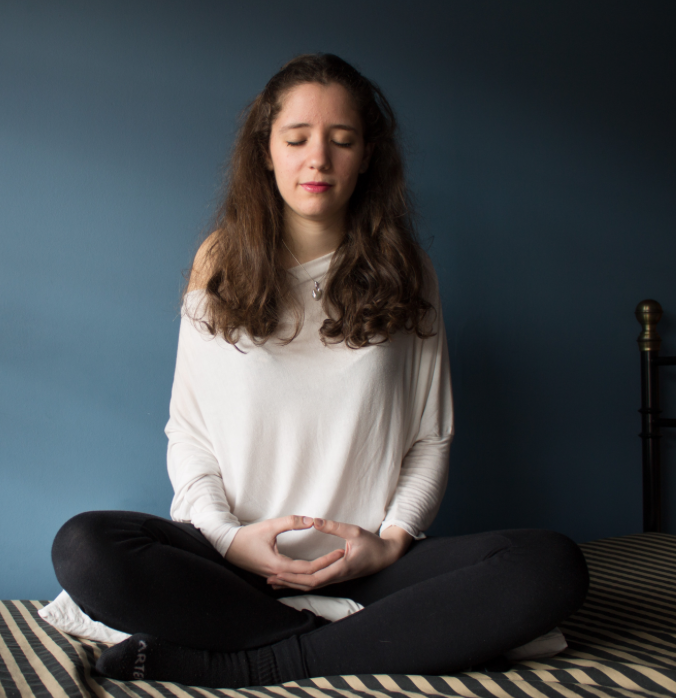 La meditación exige no sólo una serie de operaciones de tipo mental, sino de carácter  físico, como la postura del cuerpo y la respiración. 

El objetivo final no es comprender, sino integrar y asumir en el propio ser el objeto de la meditación.
La meditación consiste en ejercitar con método la atención y cultivar armónicamente la mente para potenciarla.
Atención plena en la escuela
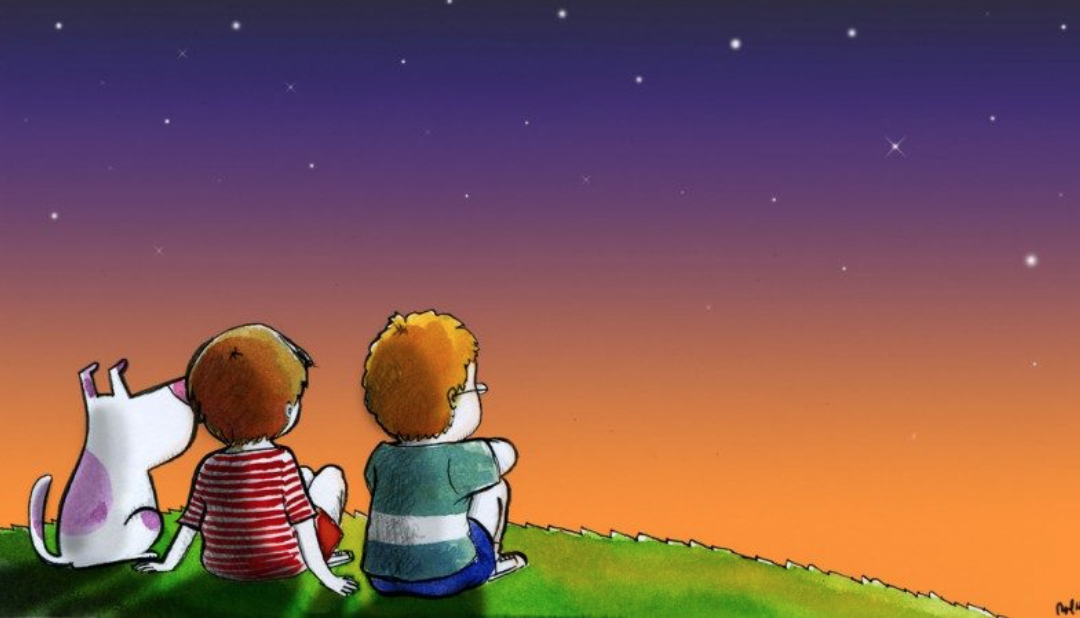 EL CULTIVO DE LA INTELIGENCIA ESPIRITUAL
11. LA PRÁCTICA DE LA MEDITACIÓN
Tal práctica exige el cultivo de la inteligencia espiritual, porque solo si uno toma distancia de su pensar y de sus emociones, de sus deseos y de sus expectativas puede liberar de ellos  puede reinar sobre ellos.
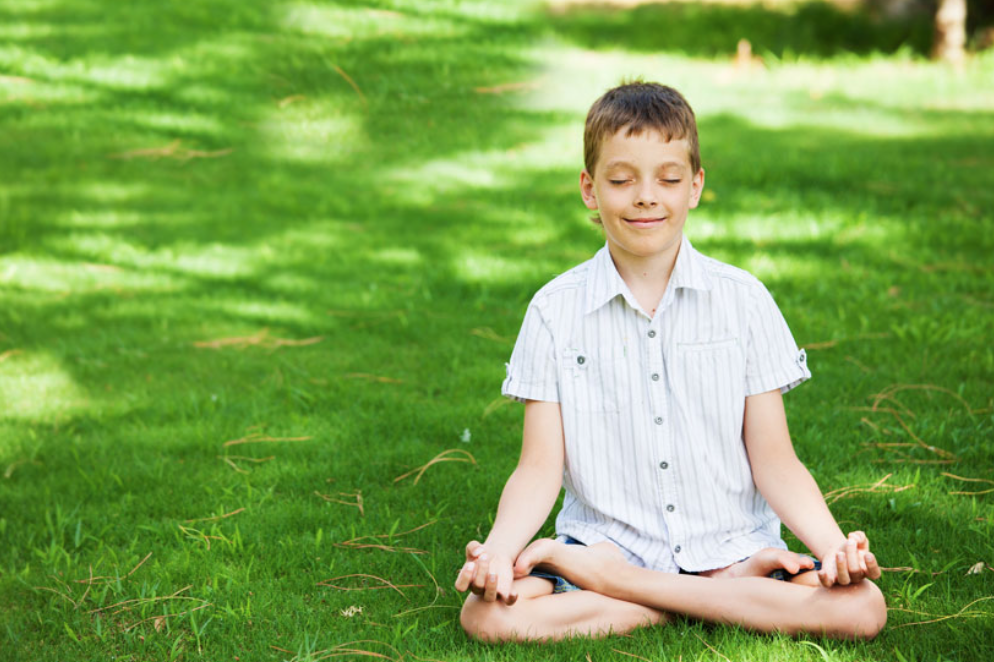 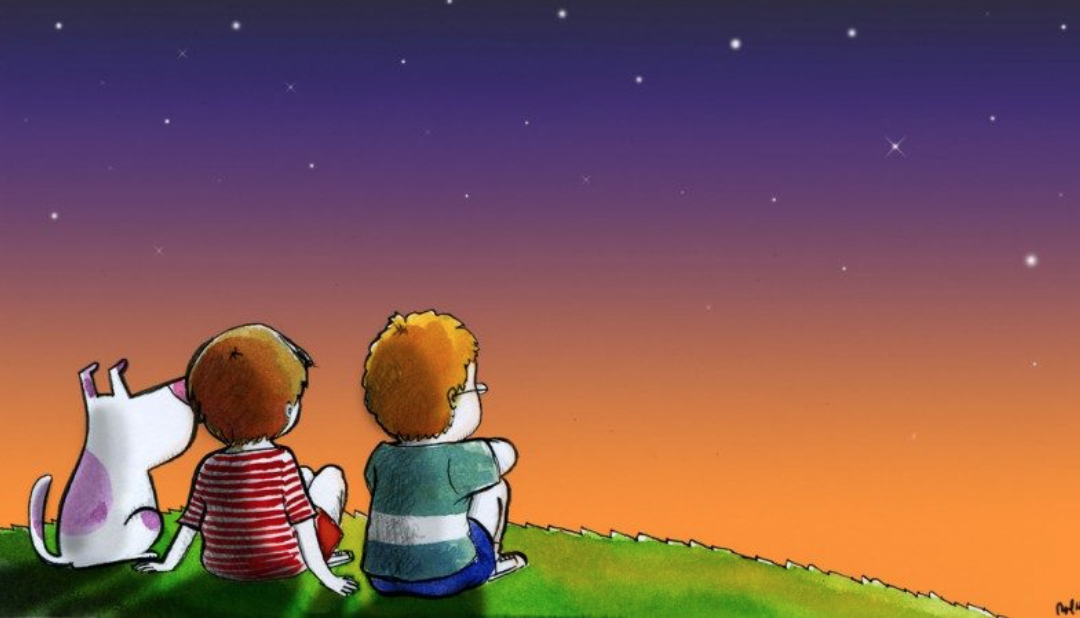 EL CULTIVO DE LA INTELIGENCIA ESPIRITUAL
12. EL EJERCICIO DE LA SOLIDARIDAD
El cultivo de la solidaridad contribuye eficazmente a la construcción de una sociedad mejor, más digna y pacífica.
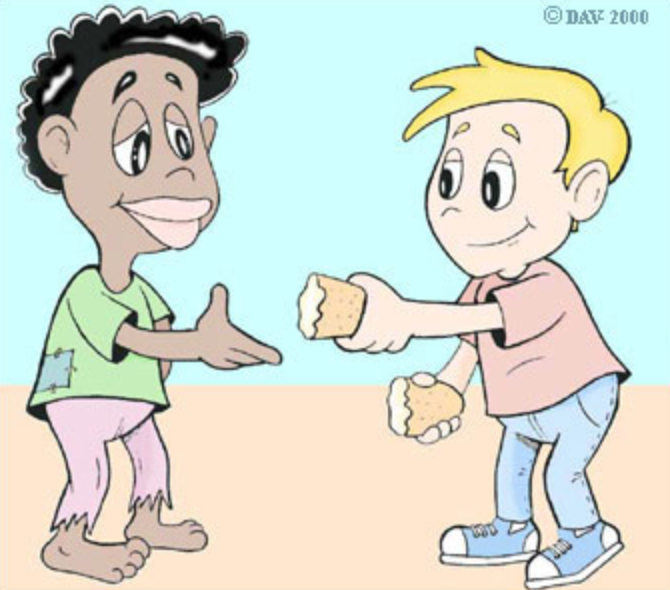 La solidaridad es una expresión que proyecta a los otros, hace al ser humano más receptivo y permeable a todo cuanto existe.

La palabra solidaridad evoca sentimientos, actitudes y conductas de benevolencia, de compasión, de ayuda mutua, de fraternidad, de generosidad y de compromiso.
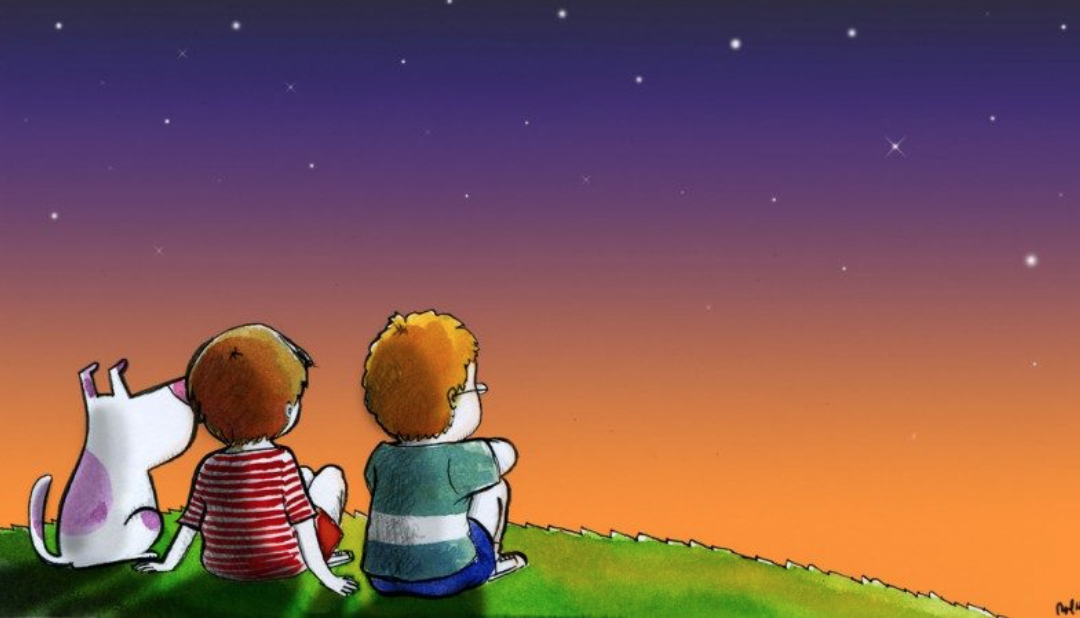 EL CULTIVO DE LA INTELIGENCIA ESPIRITUAL
12. EL EJERCICIO DE LA SOLIDARIDAD
La solidaridad nace de la convicción profunda y reflexiva de la persona que, consciente de la defensa de la dignidad igual de todos los hombres, de la unión profunda que existe entre todos los seres del universo, reacciona frente a las injustas desigualdades tratando de erradicar su causa.
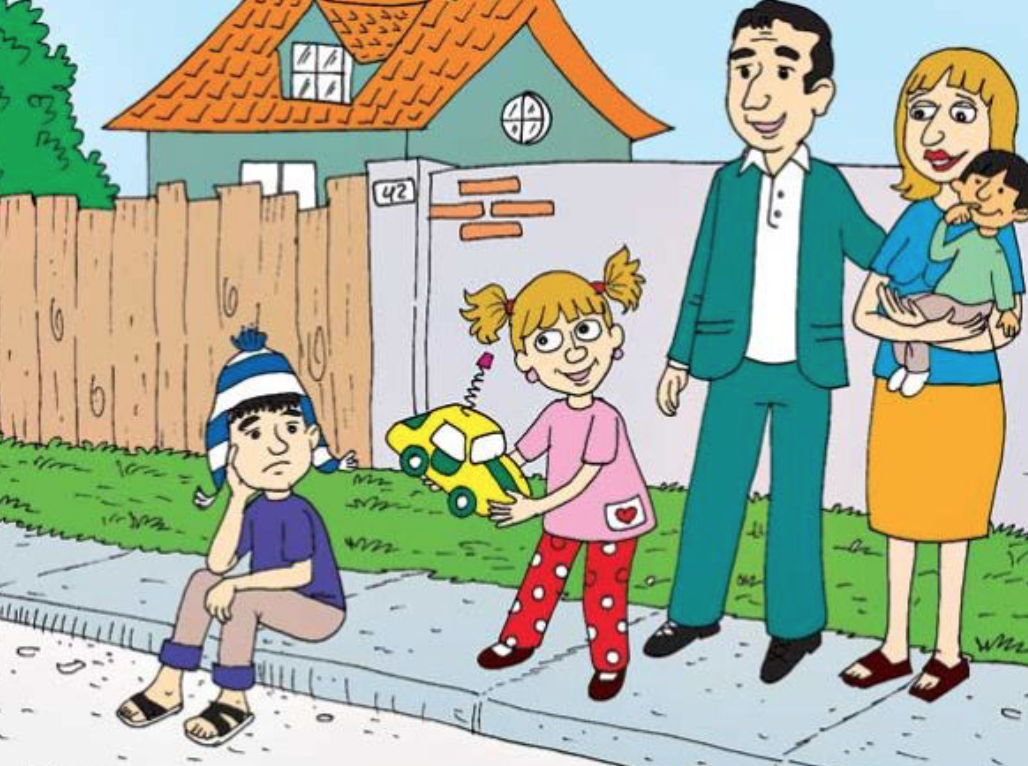 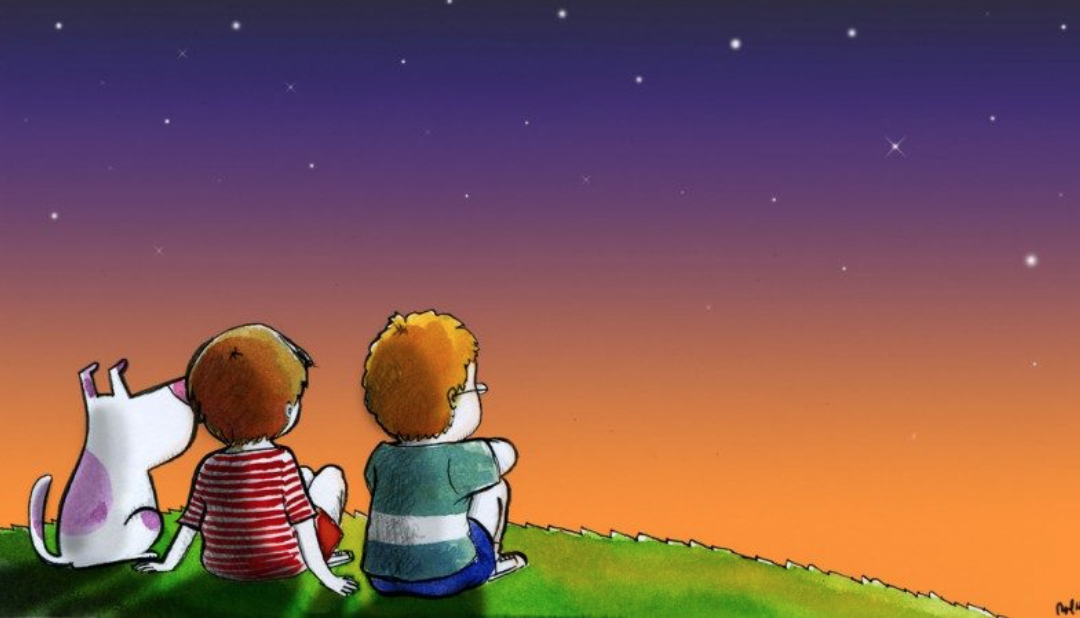 EL CULTIVO DE LA INTELIGENCIA ESPIRITUAL
BIBLIOGRAFÍA
TORRALBA,  F., (2010). Inteligencia espiritual. Barcelona: Plataforma editorial.

TORRALBA, F., (2012). Inteligencia espiritual en los niños. Barcelona: Plataforma     editorial.
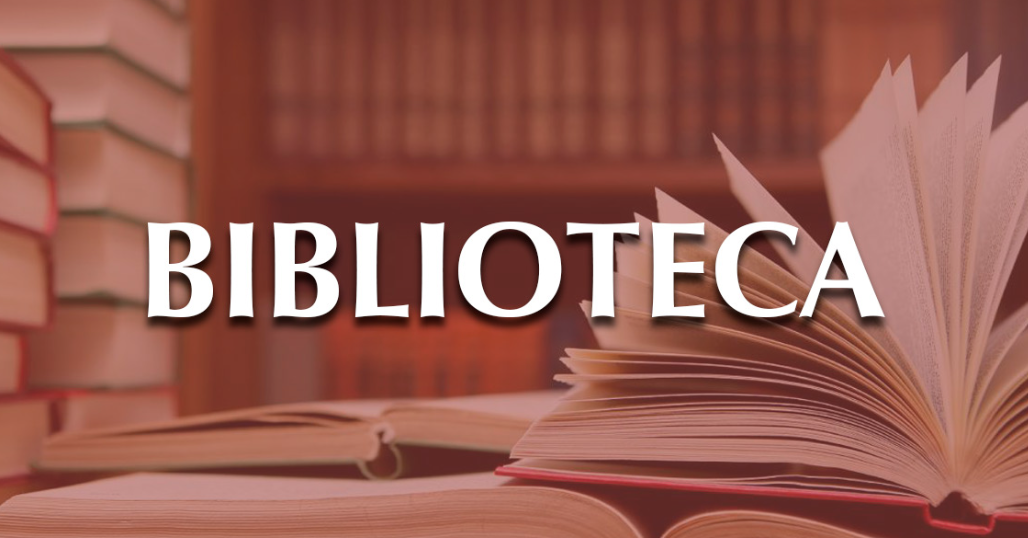 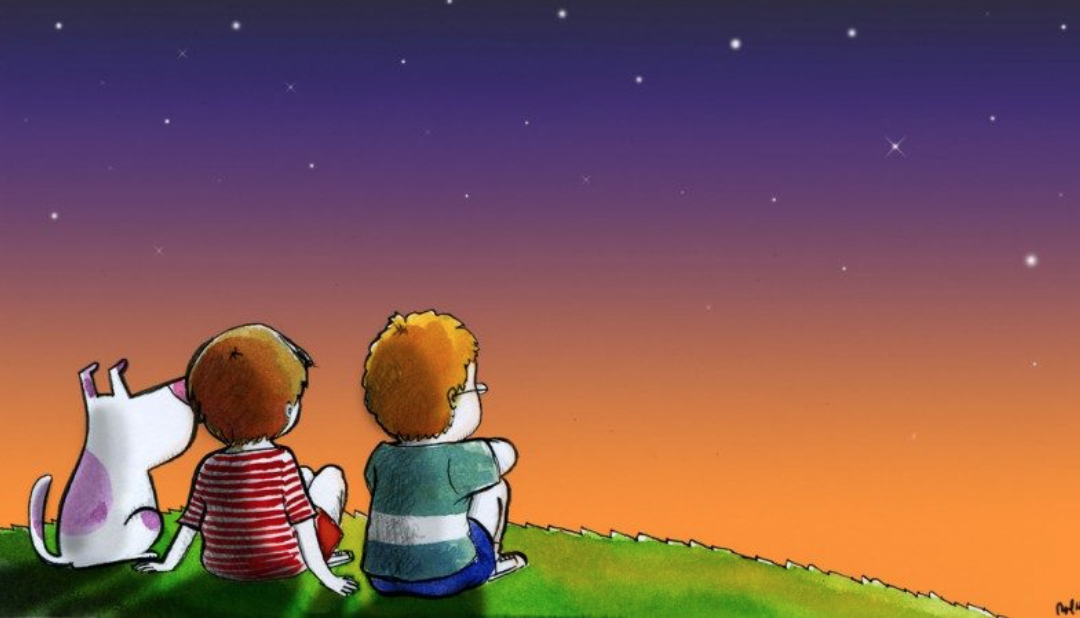 EL CULTIVO DE LA INTELIGENCIA ESPIRITUAL
ELABORACIÓN DE DIAPOSITIVAS
OSCAR ARMANDO PÉREZ SAYAGO
Bogotá, Colombia. 
Celular: (+57) 3214449650
Correo: oscarp347@gmail.com
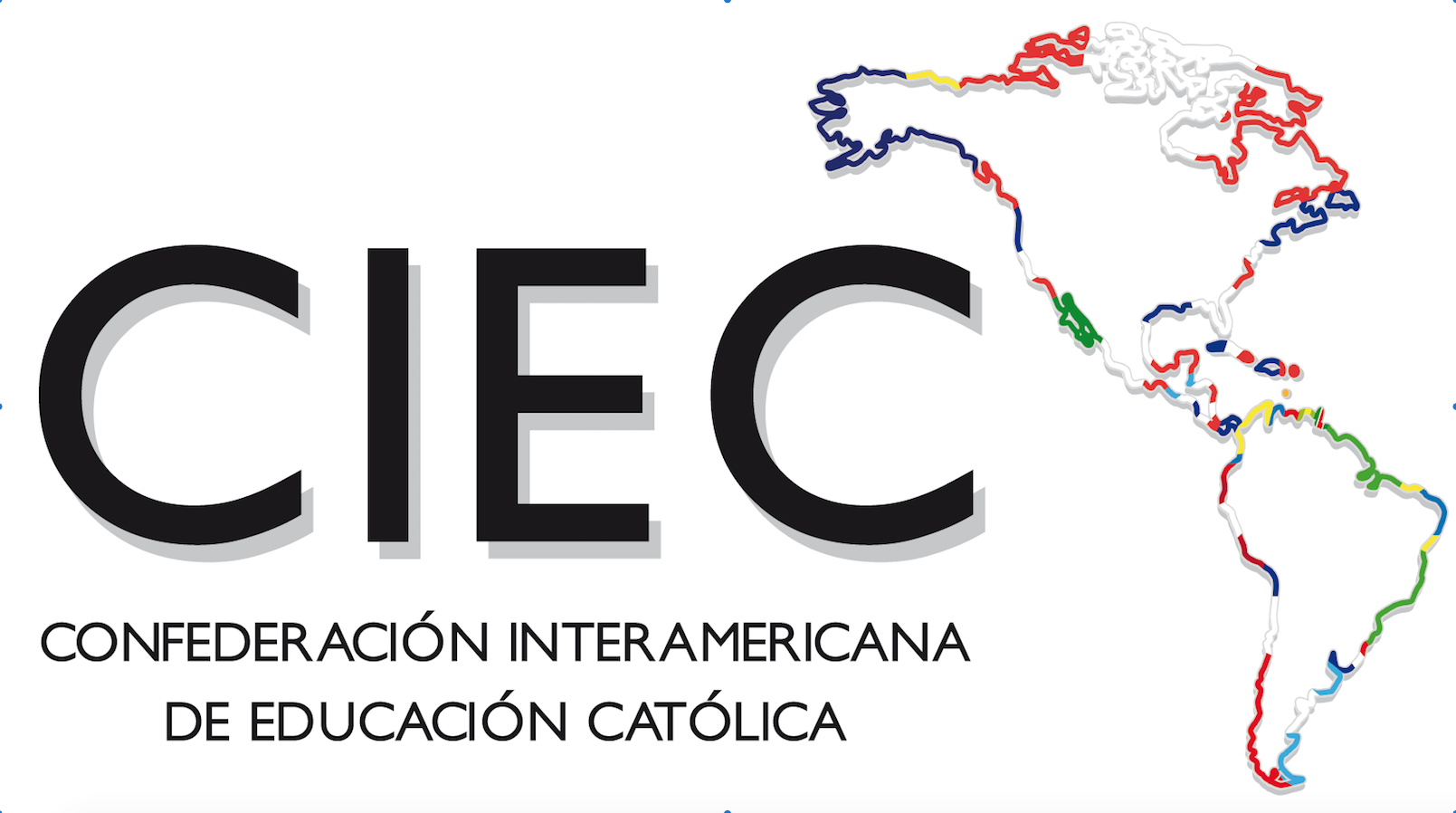